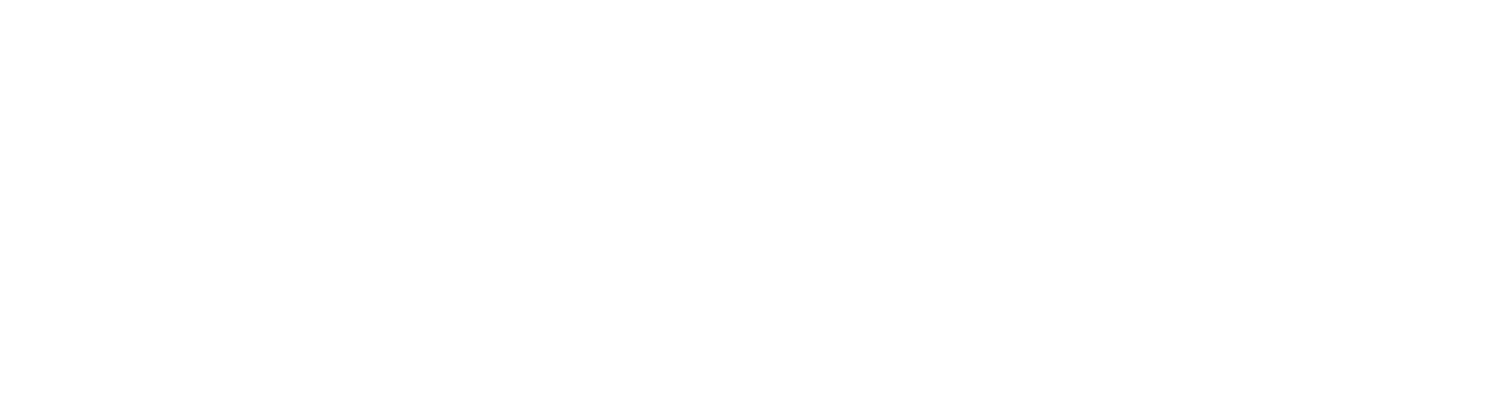 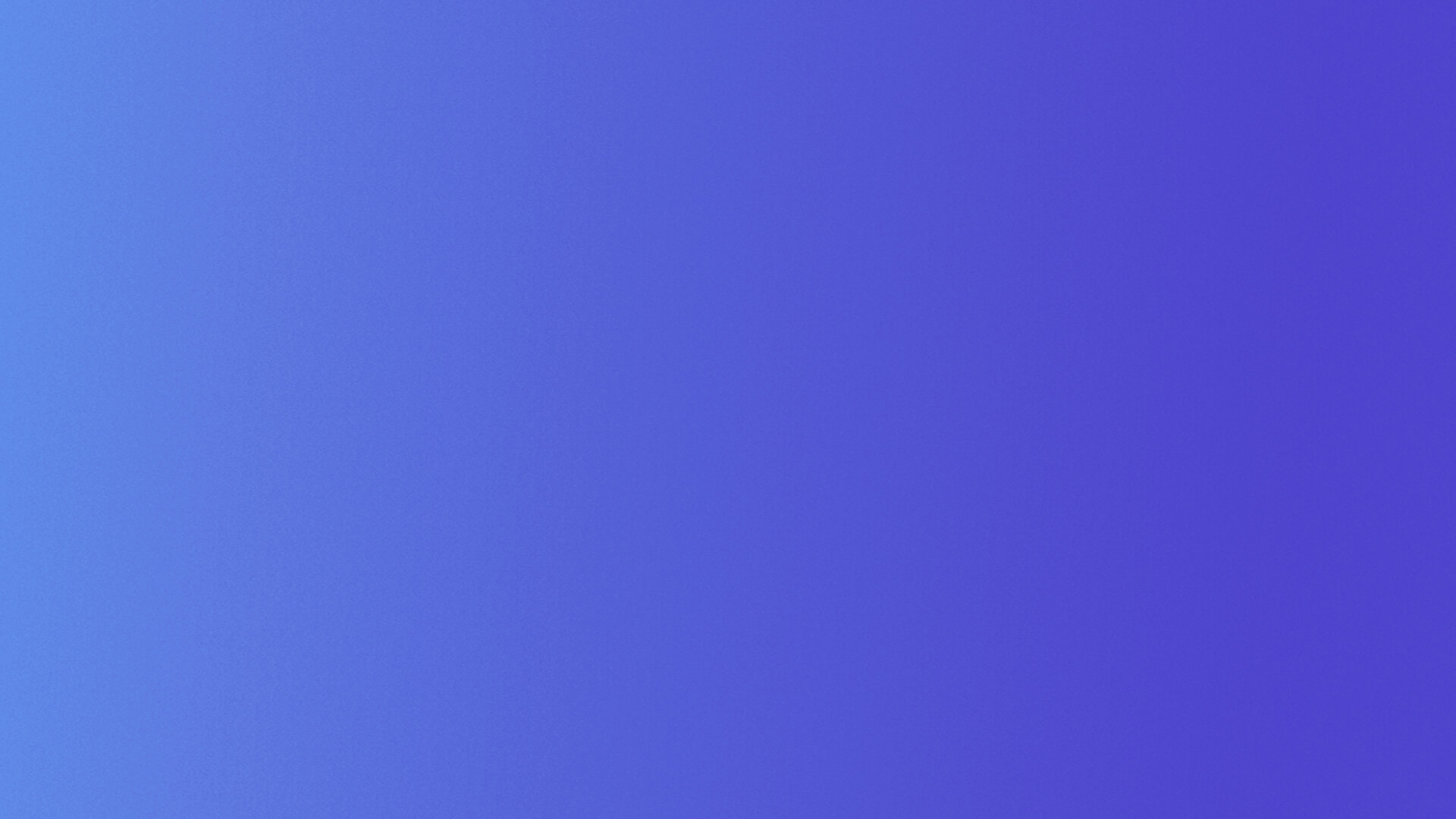 TikTok Shop 2024 Market Report
Fashion Category(2023-2024)
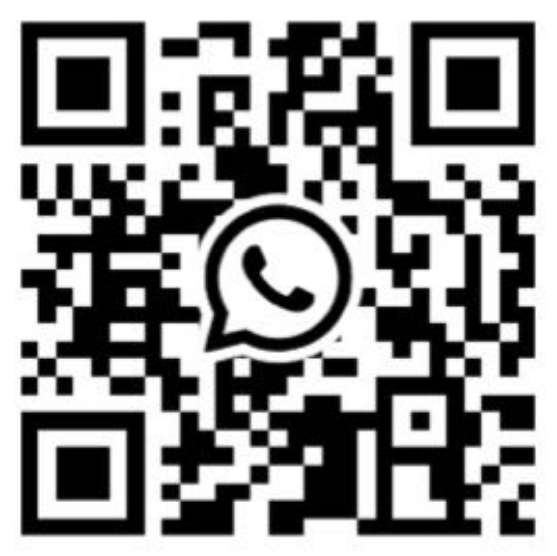 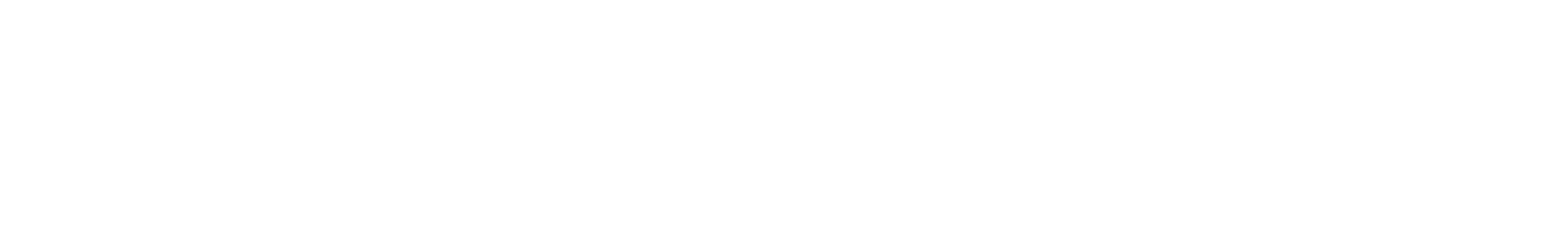 Statistical period: April 2023-March 2024
EchoTik's official website
EchoTik's official account
CONTENTS
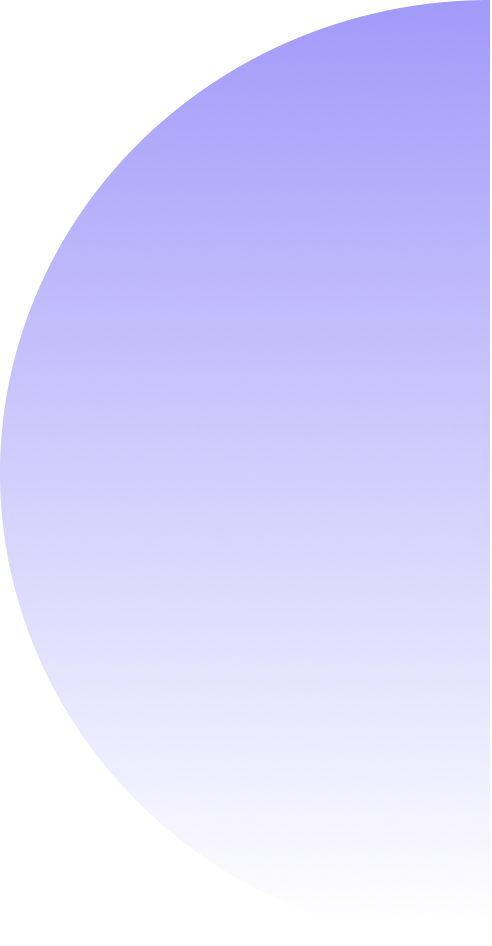 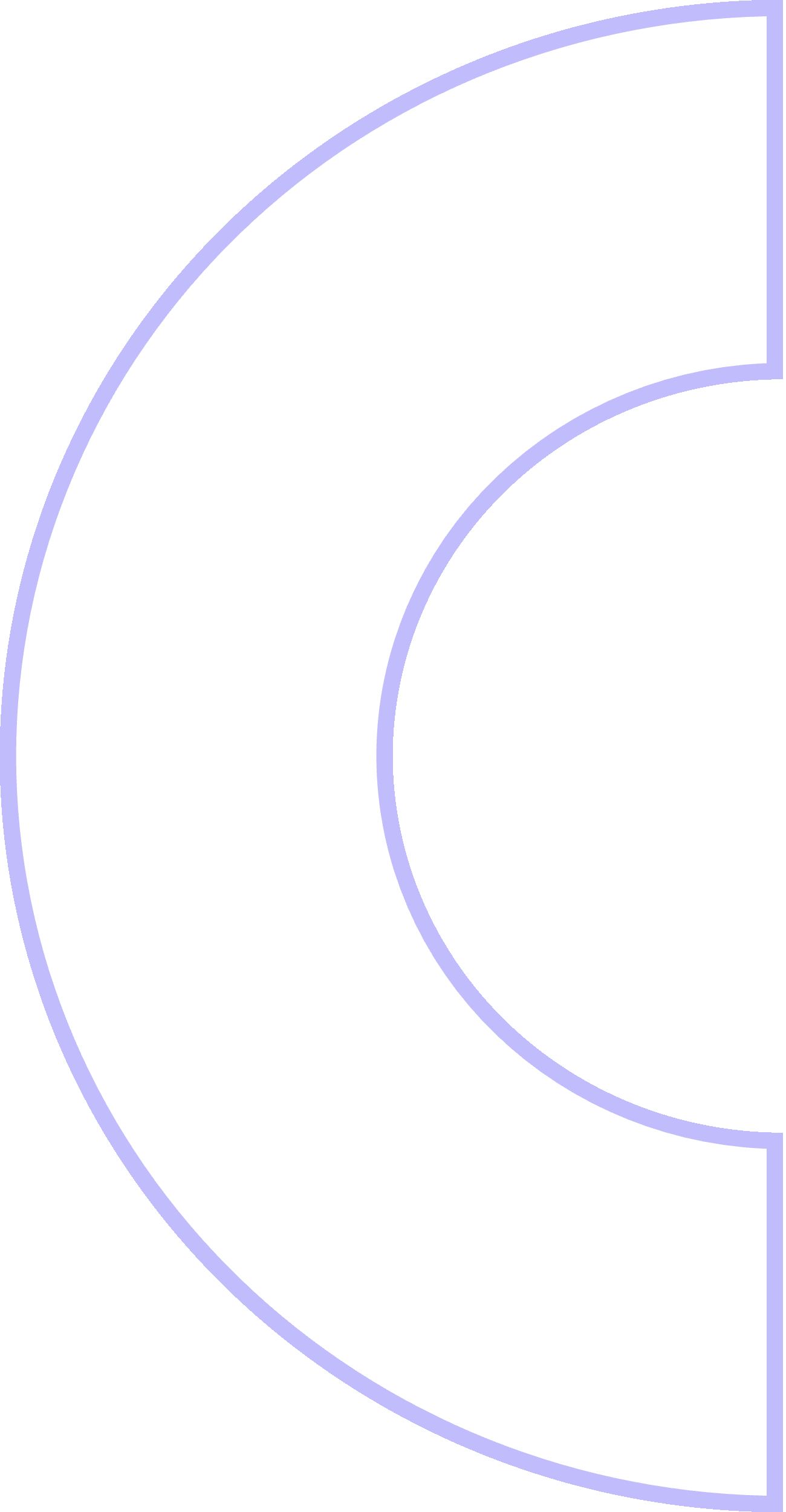 01
02
03
04
05
The Mainstream Market: Performance and Trend Analysis of the Apparel Category
The American Market: Performance and Trend Analysis of the Apparel Category
The Indonesian Market: Performance and Trend Analysis of the Apparel Category
The British Market: Performance and Trend Analysis of the Apparel Category
Conclusion
E6636BC20180234D78A0072836F0B99032B9B20F173F3B80ADD98B30B1042B0B8B48BC38A16B0B0D22E92508C8465FEBAA0921FA31D08B411BBFC2187F4E2DDA24F399AD1521665714D92A876AF244D1C732EDA876D847DE68F8219A7F644CA8DDD62D9A9E3
The performance and trend changes of the overall apparel category in the past year
Performance and analysis of excellent apparel stores 
Explosive product data performance and analysis
The performance and trend changes of the overall apparel category in the past year
Performance and analysis of excellent apparel stores 
Explosive product data performance and analysis
The performance of the apparel category in the mainstream market in the past year
Prospective trend analysis of the apparel category in the mainstream market
The performance and trend changes of the overall apparel category in the past year
Performance and analysis of excellent apparel stores 
Hot product data performance and analysis
INTRODUCTION
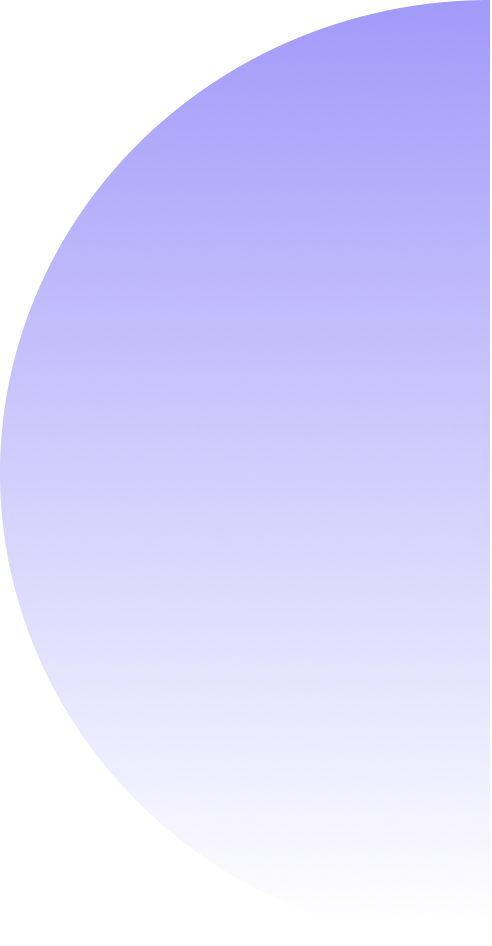 DATA EXPLANATION
1. Statistical cycle: April 2023 to March 2024

2. Research object: By analyzing the short video and live-streaming e-commerce data of TikTok Shop in the mainstream markets such as the US, UK, Indonesia, Thailand, and the Philippines, EchoTik selected the content related to the apparel category on TikTok for the analysis report.

3. Data source: Based on the data tracked by the third-party TikTok data analysis platform，EchoTik, not official full-volume data. Based on privacy and data security considerations, the data in this report has been masked.

4. Disclaimer: Due to the limitations of any data source in the field of statistical analysis, the data estimated and analyzed in the report is for reference only.
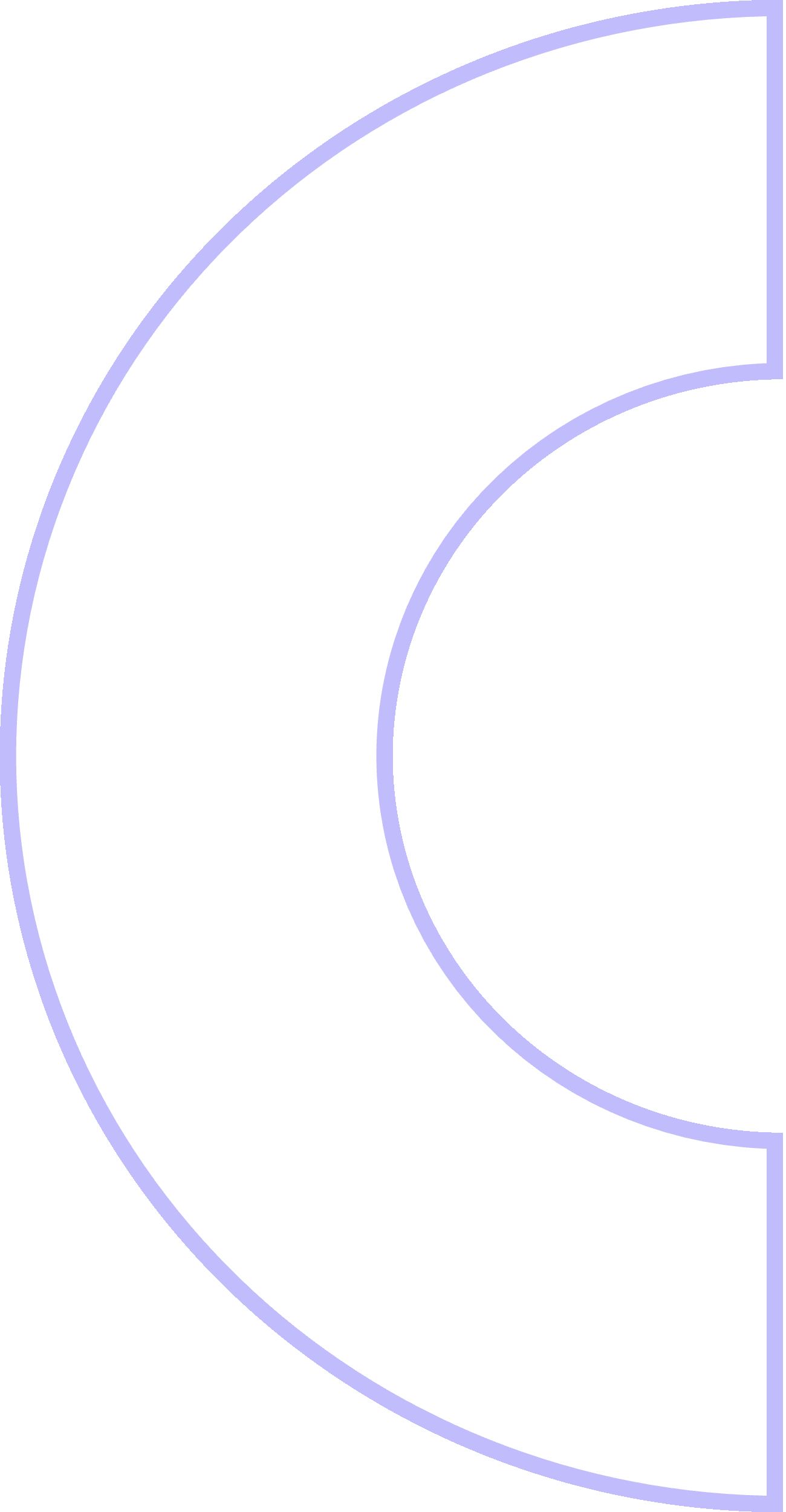 E6636BC20180234D78A0072836F0B99032B9B20F173F3B80ADD98B30B1042B0B8B48BC38A16B0B0D22E92508C8465FEBAA0921FA31D08B411BBFC2187F4E2DDA24F399AD1521665714D92A876AF244D1C732EDA876D847DE68F8219A7F644CA8DDD62D9A9E3
COPYRIGHT STATEMENT
Except for some content derived from public information, the copyright of other content (including pictures, tables, and text) in this report belongs to EchoTik. The sources of information obtained by EchoTik include but are not limited to public data, market research, etc.

  Any use of this data and report must not violate any laws and regulations or infringe the legitimate rights and interests of any third party. Any quotation or citation in any occasion, as well as the reproduction, citation, and publication of the report, must be approved by EchoTik, and the report must not be deleted or modified contrary to the original intention.

  This data and report are from EchoTik, and the offender will be investigated for its relevant legal responsibilities.

  *For more data, please refer to the official website of EchoTik: https://echotik.ai
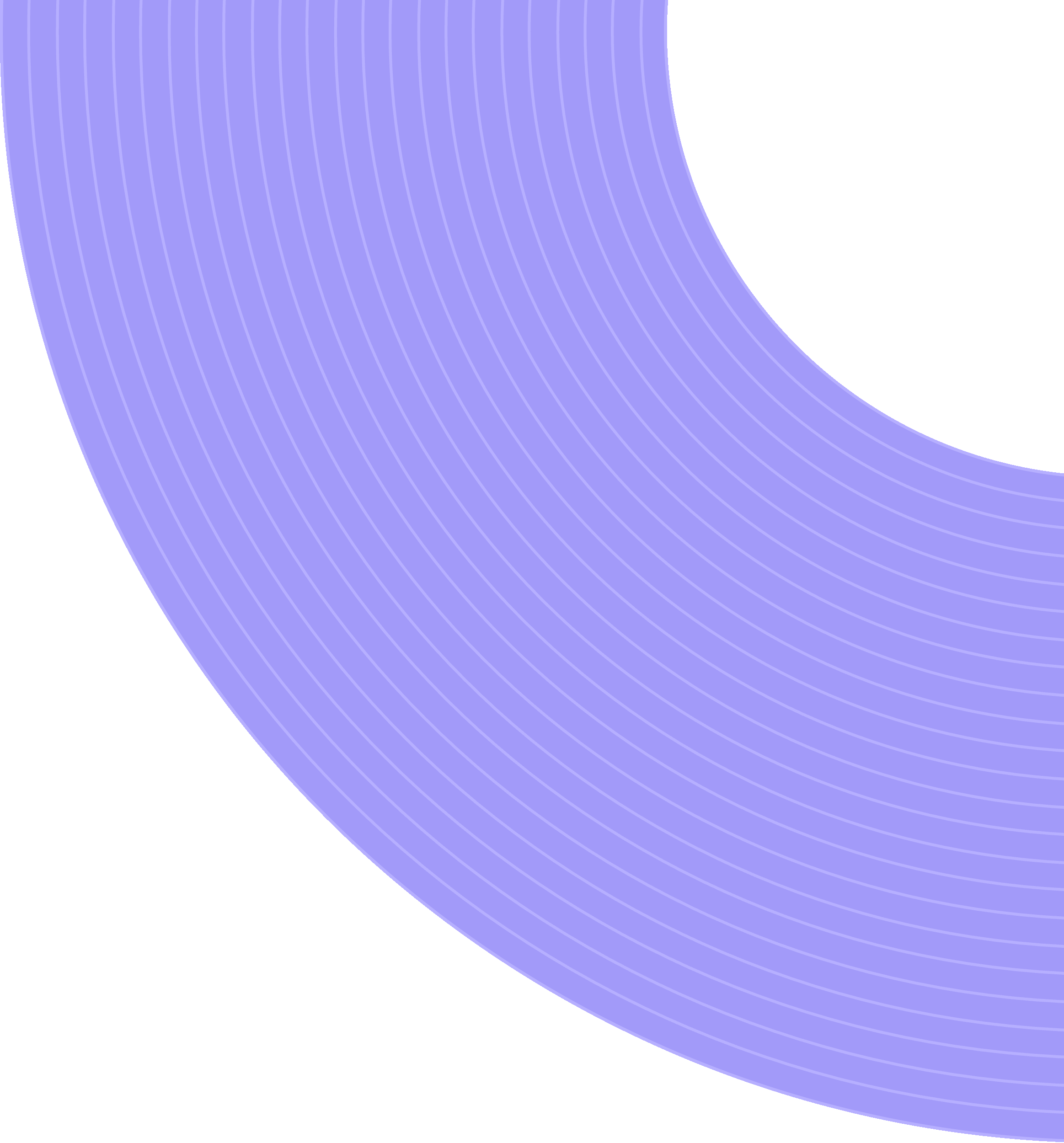 THE MAINSTREAM MARKET
Performance and Trend Analysis of the Apparel Category
1
CHAPTER ONE
Apparel category has always been regarded by TikTok seller as a "red ocean" market.
However, TikTok's sales share ranks at the forefront of various markets.
According to the distribution of GMV for mainstream market sales in the past year released by EchoTik from Q2 2023 to Q1 2024, the performance of the apparel category in various markets is relatively conspicuous. The specific analysis is as follows:

In the past year, the total GMV of the apparel category at TikTok shops was approximately 2.43 billion dollars, accounting for 19% of the total on the TikTok platform;

The GMV of apparel in Vietnam is the largest, accounting for 25.7% of the GMV in the entire market in the past year, followed by the GMV in the Thai market, accounting for 22.3%. The apparel GMV in the Southeast Asian market has a monopoly position;

In terms of the gender proportion of apparel GMV, men's apparel in markets such as Singapore, Vietnam, and Malaysia ranks in the TOP 3, accounting for 44%, 34%, and 32% respectively.
GMV (Unit:hundreds of millions of dollars) and proportion of apparel in various markets in the past year
GMV proportion of men's and women's apparel in different markets in the past year
The GMV of the apparel category ranks in the TOP 5 in various market segments.
And the proportion in mainstream markets remains around 1/5.
According to the "Distribution of Mainstream Sales GMV Released in the Recent One-Year Period" released by EchoTik in Q2 2023-Q1 2024, in terms of the proportion of top-ranked product categories, the apparel category performs well. The specific analysis is as follows:

In the past year, the GMV of apparel in mainstream sales countries has all squeezed into the TOP 5, among which the US market, the Indonesian market, and the UK market are all in the TOP 3, indicating that apparel sales holds a significant position in TikTok;

The GMV of apparel in the TikTok US market and the UK market ranks second, accounting for 19% and 21% respectively in various categories, showing a large gap compared to the first place in GMV volume (Beauty & Personal Care);

As a typical representative of the Southeast Asian market, the Indonesian market, although the GMV of apparel is second, the gap with the TOP 1 is relatively small. If it continues to grow in the future, it is expected to surpass it.
Proportion of GMV top 10 in mainstream markets in the past year
UK GMV top 10
Indonesian GMV top 10
US GMV top 10
The apparel category has performed well in the market.
And the GMV of apparel in Vietnam and Indonesia leads the way.
From the perspective of annual data trends, the GMV of apparel in various markets occupies an important position. Based on the distribution of GMV by category in mainstream sales countries released in Q1 2024:
Indonesian market has the fastest growth rate
Vietnam and Thailand have a high-level fallback
The growth rate in the UK and Malaysia is stable
The GMV of apparel sales in the Indonesian market shows a rapid growth trend. From the Q1 2024 data, it has jumped to become the second-largest market for apparel, second only to Vietnam;

The GMV of apparel sales in Vietnam and Thailand reached a peak at the end of last year and the beginning of this year. The current downward trend has stabilized and still maintains a TOP3 level;

The GMV of apparel in the UK and Malaysian markets has been stable in the past six months. Due to the small overall market, the GMV of apparel in Singapore is the lowest among all market segments.
Trend changes in apparel category sales in mainstream markets
The recent growth rate of apparel GMV has tended to flatten.
However, the Indonesian market has continued to grow due to the influence of the New Year's Ramadan.
Based on the absolute value analysis of the apparel GMV in various national market segments in the recentquarter, the quarterly cumulative amount of apparel GMV in most market segments has reached themagnitude of billions of dollars. Let's take a closer look at the distribution of GMV by category in mainstreasales countries released in the recent one-year period in 01 2024:
Half of the total Q1 apparel GMV exceeds 100 million yuan.
The growth rate of Q1 apparel GMV varies.
The top 3 in the total Q1 GMV of apparel are Vietnam, Indonesia, and Thailand, and the last-ranked is the Singapore market segment, which is relatively small in scale.
ndonesia has shown a strong momentum since it was re-listed for half a year, leading to the increase for six consecutive months;
In addition, the UK market, the Malaysian market, and the Singapore market segment have also maintained positive growth.
Total apparel Sales Volume and Growth Rate in Q1 2024 in Each Market Segment (in ten thousand dollars)
After the peak of growth in the number of small apparel stores, there was a slight decline.
However, the number of influencers and live commerce videos has continued to grow in a fluctuating manner.
Growth trend of the scale of small apparel stores in various markets in the past 10 months
Growth trend of the scale of apparel influencers in various markets in the past 10 months
Growth trend of the scale of live commerce videos in various markets in the past 10 months
From the incremental data of various markets in the apparel category in the past 10 months, whether it is the growth of the scale of small stores, the growth of the scale of influencers, or the growth of live commerce videos, the overall trend is still on the rise. However, after nearly a year of baptism and verification, the growth of the scale of small apparel stores has peaked and declined, which reflects the particularity of apparel products. Buyers are more inclined to be influenced by the effect of influencers and the intuitiveness of live commerce videos to make purchases. From the perspective of various countries' markets, the growth in Indonesia has still been affected by the take-down incident, but it has rebounded and recovered rapidly in the past quarter. The US market has also become an important growth driver for the apparel market in terms of the scale of live commerce videos.
The price segments of the apparel category are differentiated, and the mainstream markets are concentrated in the $0-10 range.
The mainstream markets with the highest sales are concentrated in the $0-10 range.
The sales by price segment are divided into two tiers, with Southeast Asian countries below $10 and others concentrated in the $10-50 range.
From the perspective of the TikTok apparel price range in the past year, Indonesia, Vietnam, Thailand, and the Philippines still win with low prices and large quantities. The mainstream apparel sales are concentrated in the $0-10 range, while in the US and UK markets, the mainstream sales are concentrated in the $10-50 range. It is even possible to focus on the sales in the $50-100 range in the US, adhering to winning with quality.
The sales by price segment are still differentiated, with the Southeast Asian market sinking further. The mainstream in the US and UK is still $10-50.
From the perspective of TikTok apparel sales in the past year, in Southeast Asia, Indonesia, the Philippines, Malaysia, Thailand, and Vietnam mainly focus on $0-5 for more sales, sinking further. The effect of low prices and high volume is obvious, while in the US and UK, both sales and sales volume are at a medium level of $10-50.
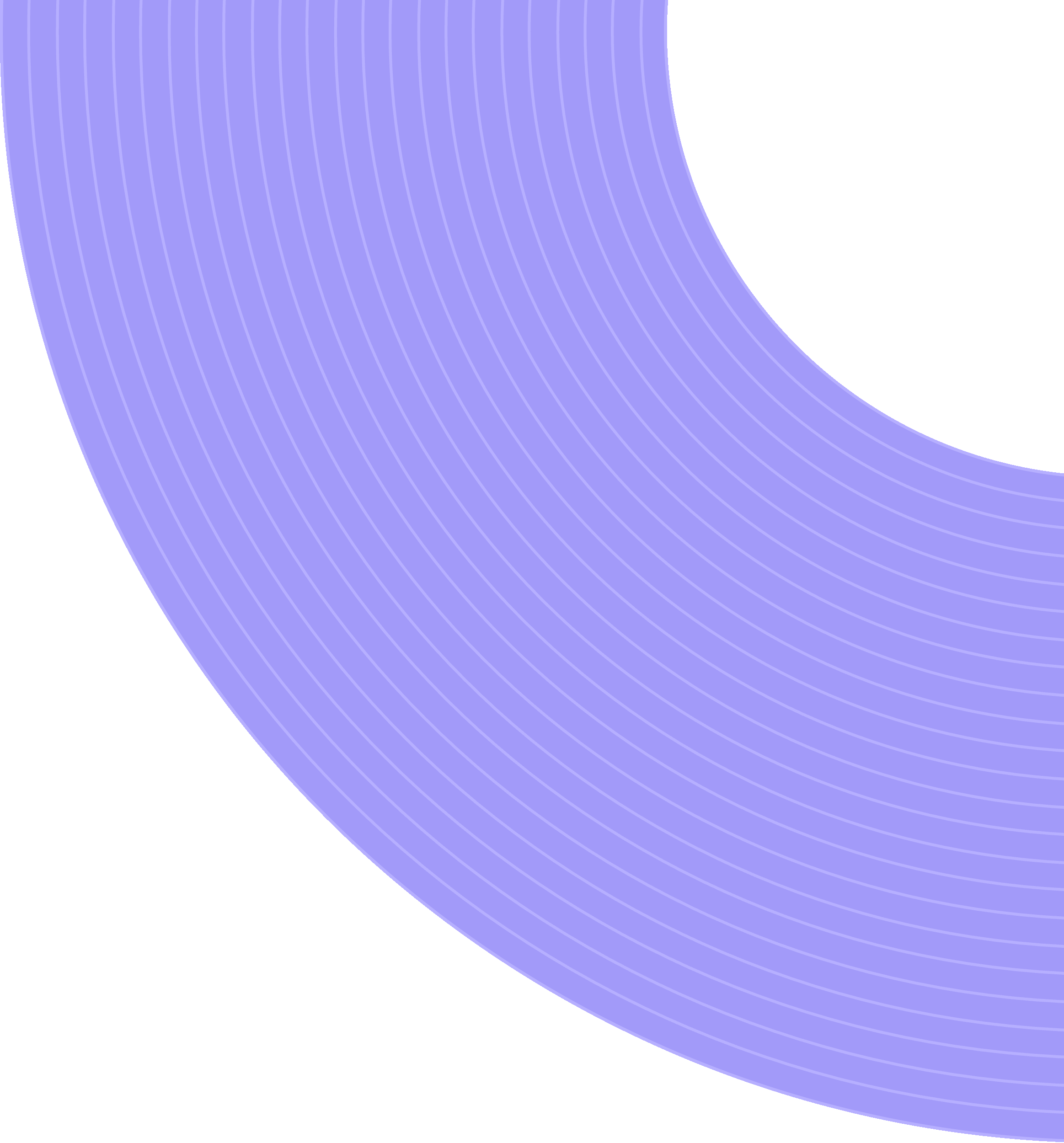 THE AMERICAN MARKET
Performance and Trend Analysis of the Apparel Category
2
CHAPTER TWO
The American market
Occupies the dominant position in TikTok e-commerce, and the US market point
The total GMV of clothing ranks in the TOP2 position.
According to the "distribution of GMV by category in the US released in the recent year" released by EchoTik from Q2 2023 to Q1 2024:
The annual sales threshold of the top 5 GMV categories in the US market point exceeds 100 million US dollars, and the GMV of clothing remains firmly in the TOP2. According to Echo Tik data, it is predicted that clothing will remain in the second place based on the growth trend;
From the perspective of the proportion of each category, the GMV in the US market is relatively concentrated, and the top three categories in terms of sales have exceeded 50%, among which  Beauty & Personal Care, and Apparel  have a leading share.
01
02
Distribution of GMV categories in the US market in the past year
 (in billions of dollars)
In the US market
the growth trend of various categories is the main trend.
The GMV of apparel has slightly declined after reaching a peak in the past six months.
In terms of overall sales, the top three categories are Beauty & Personal Care, Womenswear and Underwear, and Collections. However, looking at the overall growth rate:
Beauty & Personal Care has the largest base and has maintained rapid growth in the past year. As of the first quarter of 2024, sales stability is at a high level of $80 million.
Womenswear and Underwear in the US market reached a peak of $45 million in early 2024, and has experienced a small decline in the past six months. However, the average monthly sales remain at the level of $40 million to $45 million.
The Collections has seen a rapid growth since January this year, surpassing mobile phones and sports and outdoor, and jumping to the third place.
Health, Phones & Electronics, and Sports & Outdoor remain stable at 4th to 6th place, without significant changes or jumps.
GMV trends of various categories in the US market
 (Unit:ten thousand dollars)
The American market
The threshold for the top 10 clothing stores in terms of GMV is around 5 million.
The mainstream unit price is concentrated in the range of 20-45 dollars.
The sales threshold is relatively high.
Sales data is concentrated above 100,000 dollars.
If a store's sales exceed 10 million US dollars, it can be shortlisted as one of the top 3 stores, and the leading advantage is obvious.
The stores ranked from TOP4 to TOP10 are concentrated in the range of 4 million to 6 million US dollars, with little difference, and there is a high probability of being overtaken.
In terms of product sales, it is basically proportional to the sales amount. The OQQ store ranked first with an absolute quantitative advantage.
In terms of the number of products listed in the store, the TOP2 to TOP5 stores all win by having a large number of products.
Top 10 sales and unit prices of clothing stores in Q1 2024
The American market
The top 1 best-selling store in the past year mainly focuses on fashionable women's clothing, driving overall sales with hot products.
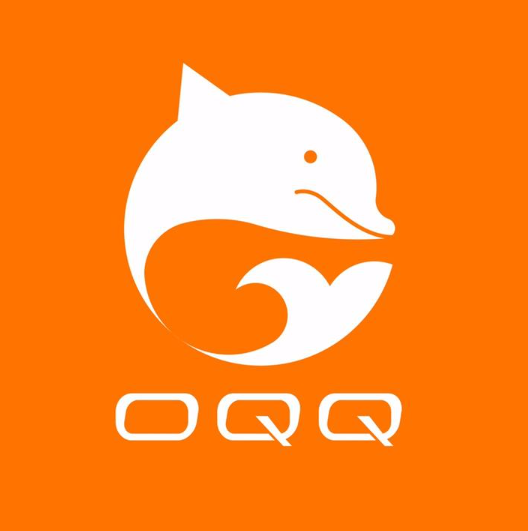 TOP1：OQQ Store
The product prices range from $11.45 to $45.99, with an average price of $35.10. The total number of followers is 9.7K. It mainly promotes products through videos, and the store mainly sells Womenswear & Underwear, which belongs to the mid-range level among similar stores. The total number of videos is as high as 24.5K, relying on 1-2 hot products to continuously supply sales. Among them, women's pyjamas have been selling well for nearly 7 months, mainly focusing on women's tops.
Proportion of sales in each category
Top 3 best-selling products
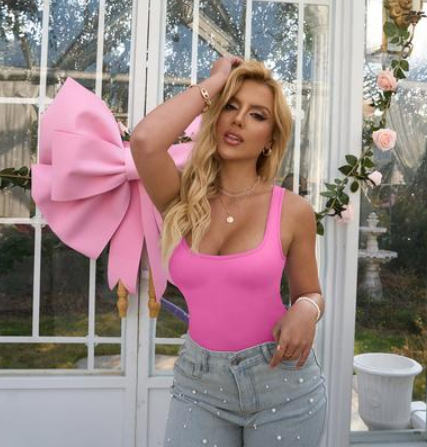 Product name: Women's pajamas
Price: $29.47
Sales volume: 93.8K
Number of influencers: 863
It has been on the market for a long time and has maintained high sales for 7 consecutive months.
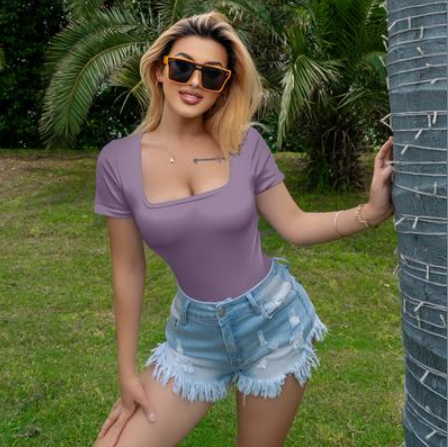 roduct name: Women's pajamas 
Price: $28.69
Sales volume: 27.7K
Number of influencers: 337
Similar to the hot product, it uses related popularity as a sales supplement.
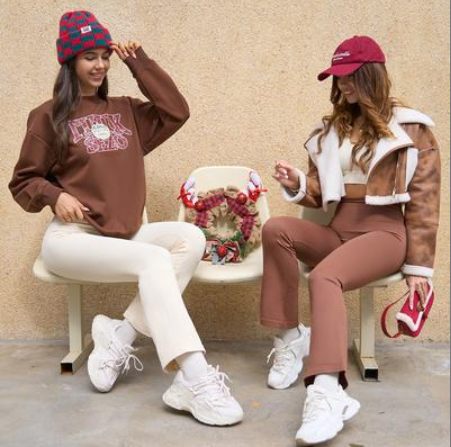 Product name: Outdoor yoga pants
Price: $27.53
Sales volume : 22.3K
Number of influencers: 652
The sales volume remains between 150 and 300, and continuous shipments are maintained.
The American market
The top 2 best-selling store in the past year mainly focuses on women's bottoms, driving overall sales with a rich variety of categories.
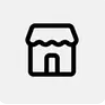 TOP2：Freckled Poppy
The product prices range from $0.99 to $999.00, with an average price of $43.91. The total number of followers is 926. It mainly promotes products through videos, and the store mainly sells women's clothing, but the quantity of products is relatively large, with a quantity of 1.2K. It wins in the same category of stores by having a large number of products listed. The total number of videos is as high as 4.9K, and the sales methods are diverse. In addition to videos and live broadcasts, the sales proportion in the mall and other channels accounts for more than half. The best-selling items are mainly women's bottoms, linking super products to increase sales.
Proportion of sales in each category
Top 3 best-selling products
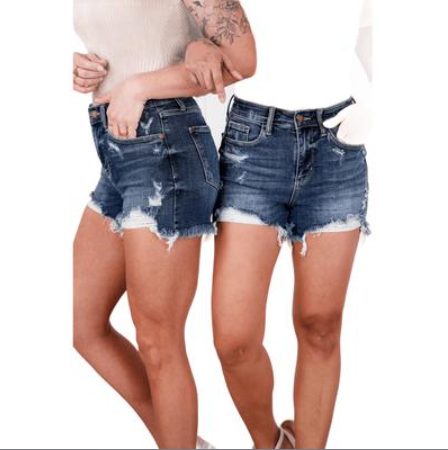 Product name: Women's denim shorts
Price: $43.92
Sales volume: 5.6K
Number of influencers: 101
Recently, out-of-season products have been listed, and the popularity is continuing.
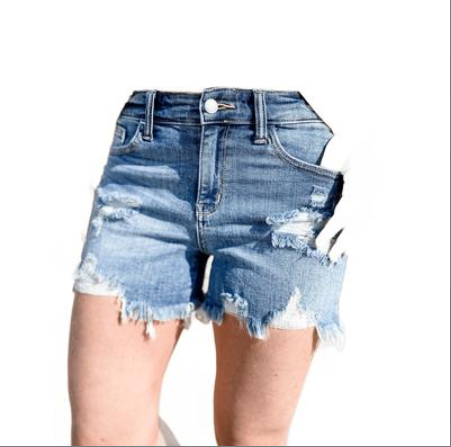 Product name: Women's denim shorts 
Price: $43.92
Sales volume: 3.7K
Number of influencers: 39
Similar products, with fewer influencers and videos promoting.
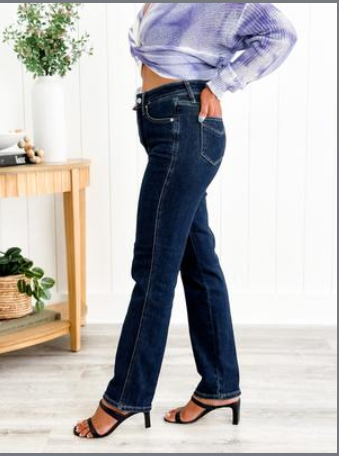 Product name: Women's denim shorts
Price: $68.92
Sales volume: 4.3K
Number of influencers: 48
Classic products, with the peak sales gradually flattening out.
The American market
The top 3 best-selling stores in the past year have a wide variety of women's clothing categories, driving overall sales with overall cost performance.
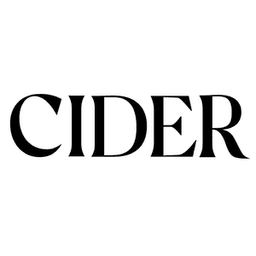 TOP3：Cider Shop
The product prices range from $3.60 to $78.00, with an average price of $26.01. The total number of influencers is 3.4K. It mainly relies on influencers' videos to promote sales. The shop mainly sells womenswear, and it belongs to the mid-to-low end in similar shops. It adopts a strategy of exchanging quantity for price. The total number of videos reaches 9.8K. It is a relatively pure women's clothing shop, with womenswear accounting for more than 90%, and the variety of womenswear is rich, with many women's suits.
Proportion of sales in each category
Top 3 best-selling products
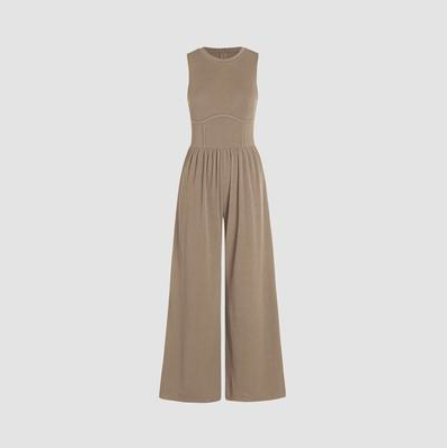 Product name: Women's cargo pants
Price: $11.61 
Sales in the past 3 months: 78.1K 
The number of influencers: 623 
It has been on the shelves for a long time, and the recent daily sales are maintained at around 300 pieces.
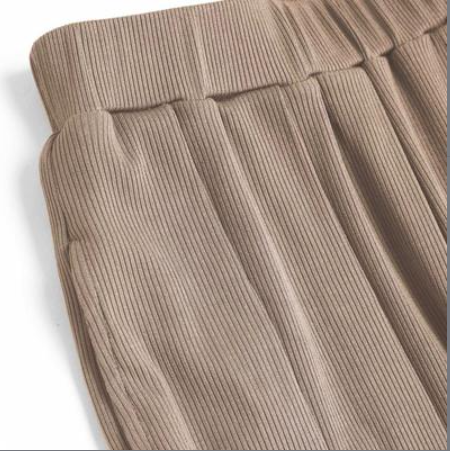 roduct name: Women's casual pants
Price: $13.43 
Sales in the past 3 months: 22.4K 
The number of influencers: 139 
It is associated with more than 242 videos, and the product continues to be sold.
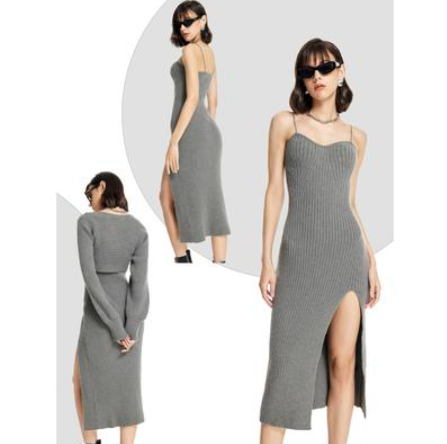 Product name: Bodycon dress
Price: $23.07 
Sales in the past 3 months: 15.1K 
The number of influencers: 354 
It is a classic product, and the sales volume gradually declines after reaching the peak.
The American market
Top 5 best-selling items of women's clothing in March 2024
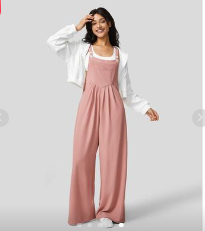 Women's cargo pants
Shop: HalaraWorkleisure
Price: $31.45
Sales volume: 124.1K
GMV: $2.478M
Total number of followers: 957
Total number of videos: 1.5K
Women's jumpsuits
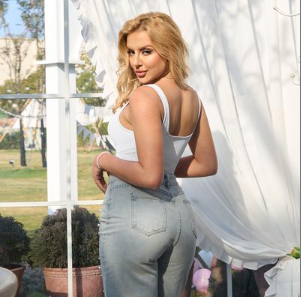 Shop: OQQ
Price: $29.47
Sales volume: 222.9K
GMV: $5.79M
Women's shapewear
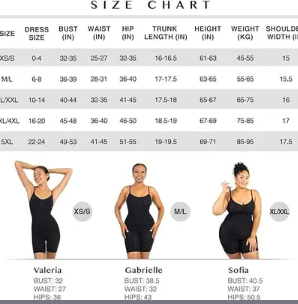 Shop: FeelinGirlLLC
Price: $26.36
Sales volume: 129.3k
GMV: $2.71M
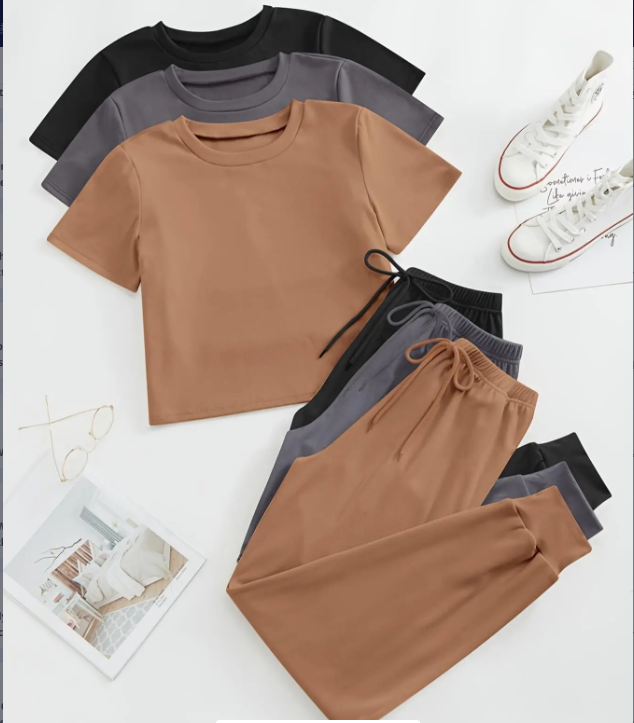 Women's casual sets
Shop: Heresh
Price: $19.25
Sales volume: 52.8K
GMV: $1.02M
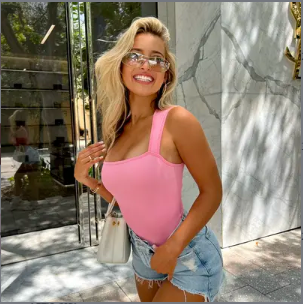 Women's rompers
Shop: OQQfitness
Price: $32.29
Sales volume: 38.1K
GMV: 927.42K
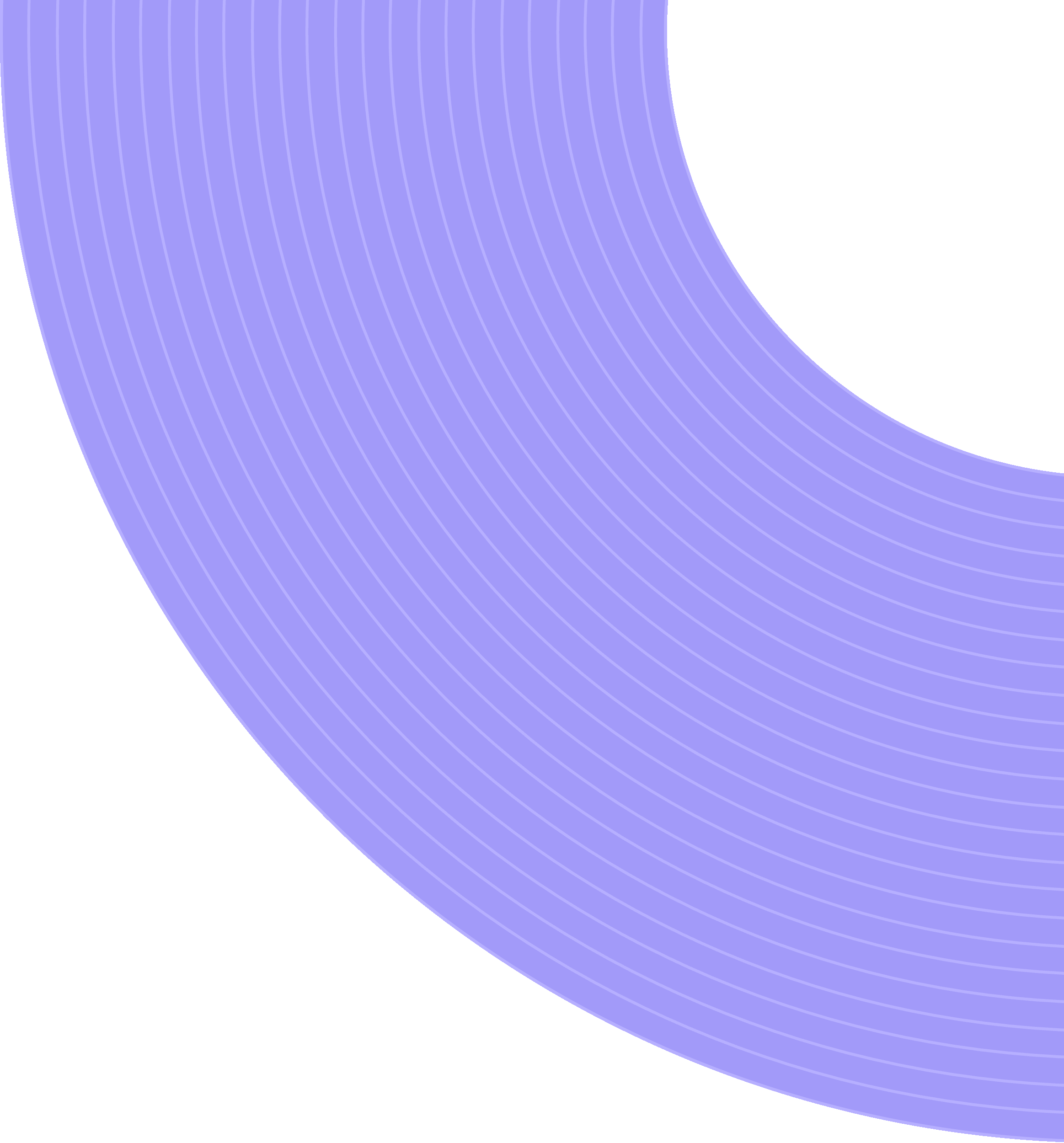 THE INDONESIAN MARKET
Performance and Trend Analysis of the Apparel Category
3
CHAPTER THREE
Indonesian market
Despite the impact of the removal incident, the Indonesian market still achieved high sales. According to EchoTik's prediction, Indonesia is expected to return to the position of the dominant market in Southeast Asia this year.
According to the "Distribution of GMV by Categories in Indonesia Published in the Recent Year" released by EchoTik from the second quarter of 2023 to the first quarter of 2024:
As the most dynamic and representative market of TikTok, although affected by the removal, the Indonesian market still generated high GMV.
From the perspective of the proportion of each category, the GMV in the Indonesian market is relatively concentrated, and the top three categories in terms of sales have exceeded 60%. Among them, the proportions of care and beauty, women's clothing, and Muslim fashion are far ahead.
01
02
GMV in the Indonesian market in the past year (in billions of dollars)
The Indonesian market
All categories in the Indonesian market are dominated by growth trends.
In the past half year, the GMV increment of clothing slowed down and became stable.
In terms of overall sales, the top three categories are Beauty & Personal Care, Womenswear & Underwear, and Muslim Fashion, but the overall growth rate is as follows:
Affected by Ramadan, Muslim fashion took off in January and surpassed  Beauty & Personal Care as the top trend in March. By the first quarter of 2024, Muslim fashion sales, along with Beauty & Personal Care, have risen to a high of $70 million.
Womenswear & Underwear in the Indonesian market saw an average monthly growth rate of 30% after being restocked, with GMV reaching a peak of nearly $50 million in the first quarter of 2024.
Menswear & Underwear, Phones & Electronics, Food & Beverages hovered between 4th and 6th. The original top 4, Phones & Electronics experienced negative growth after restocking, while the original top 5,Menswear & Underwear saw rapid growth, pushing the overall sales to the fourth place.
Trend of GMV for different categories in the Indonesian market 
(in ten thousand dollars)
The Indonesian market
The threshold for the top 10 stores in the clothing GMV is $600,000, and the mainstream unit price is controlled within $10.
The sales threshold is relatively high.
Sales data is concentrated above $100,000.
Stores with sales exceeding $1 million can be shortlisted in the top 3 stores, but the top 1 has a significant lead;
Stores ranked between TOP5 and TOP10 are concentrated between $650,000 and $800,000, with a small gap, and there is a high probability of being overtaken.
In terms of product sales, it is basically proportional to the sales amount, and the first store ranks first with an absolute quantitative advantage;
In terms of the number of products listed in the store, the top 3 stores have all driven the trend with hot products, and the advantage of the number of product categories is reflected in the TOP3 to TOP6.
Top 10 sales and unit price of clothing stores in the past yea
The Indonesian market
The top-selling TOP1 store is a comprehensive womenswear store that combines Muslim elements, and continues to contribute sales with hot products in demand during Ramadan.
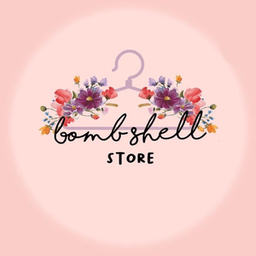 TOP1: bombshellstores
The product prices range from $11.45 to $45.99, with an average price of $35.10. The total number of followers is 9.7K. It mainly promotes products through videos, and the store mainly sells Womenswear & Underwear, which belongs to the mid-range level among similar stores. The total number of videos is as high as 24.5K, relying on 1-2 hot products to continuously supply sales. Among them, women's pyjamas have been selling well for nearly 7 months, mainly focusing on women's tops.
Proportion of sales in each category
Top 3 best-selling products
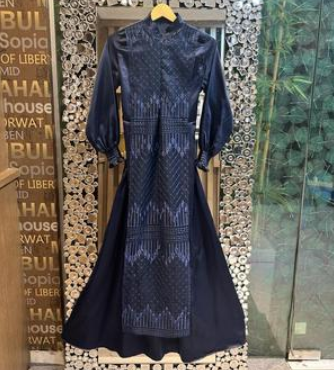 Product name: Women's Muslim dress
Price: $15.75
Sales in the past 3 months: 50.1K
Number of influencers: 1
Affected by Ramadan, the hot products with various styles have their own popularity, and the popularity has been high in the past 30 days.
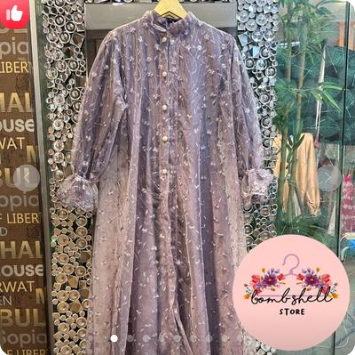 Product name: Women's lace dress
Price: $20.17
Sales in the past 3 months: 23.5K
Number of influencers: 337
Heavy lace dress with many color options and continuous shipments.
Product name: Women's shirt
Price: $2.92
Sales in the past 3 months: 20.9K
Number of live broadcasts: 102
It has been on the shelves for 3 months, and the peak sales value has passed, and the current popularity has dropped.
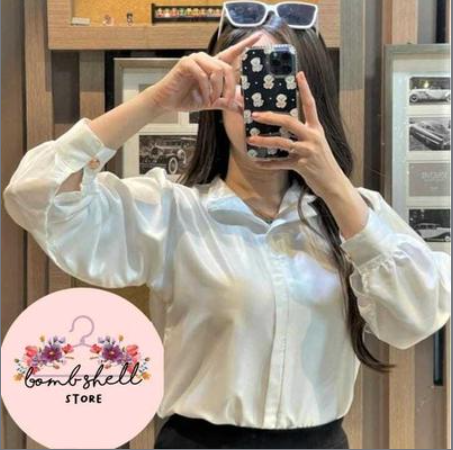 The Indonesian market
The top 2 selling store in the Indonesian market is a womenswear store with Muslim elements and price advantages, which continues to contribute sales with hot products in demand during Ramadan.
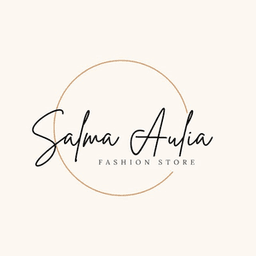 TOP2: salmaauliastore
The product prices range from $1.84 to $6.81, with an average price of $3.95. The total number of influencers is 807. The main sales methods are through influencers and other ways. The store mainly sells womenswear combined with Muslim elements, and the number of products is relatively streamlined. It has obvious price advantages in similar stores. The total number of videos is as high as 294.5K, and Muslim elements and womenswear contribute equally to sales.
Proportion of sales in each category
Top 3 best-selling products
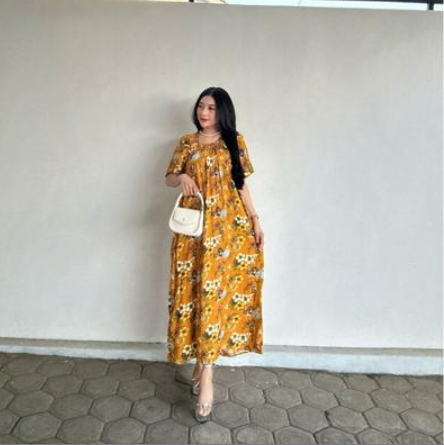 Product name: Women's dress 
Price: $3.47
Sales in the past 3 months: 85.5K
Number of influencers:359
It has been on the shelves for 7 months, with peak sales in January-March and a decline in April.
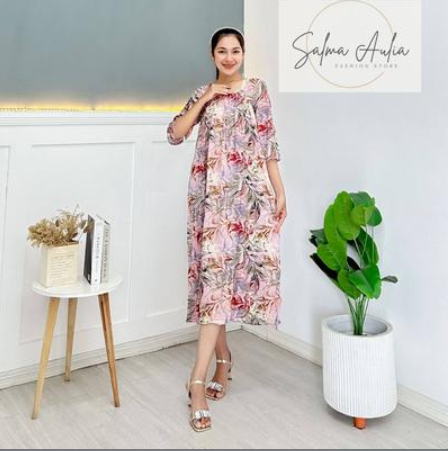 Product name: Casual loose dress 
Price: $3.66
Sales in the past 3 months: 35.1K
Number of influencers: 56
There are 43 color options, and new products are continuously sold on the shelves.
Product name: Silk dress 
Price: $3.57
Sales in the past 3 months: 7.0K
Number of influencers: 80
It has been on the shelves for 7 months, with peak sales in January-March and a decline in April.
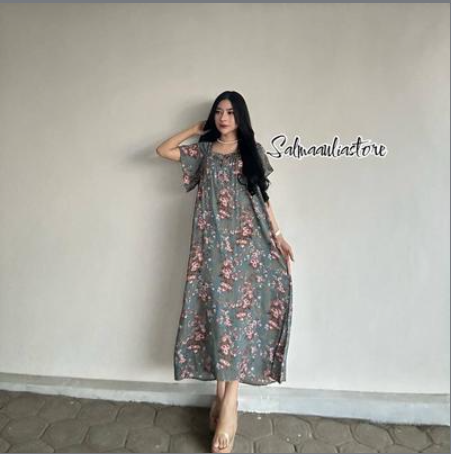 The Indonesian market
The top 3 hot-selling stores in the Indonesian market have few categories and rely on hot products to drive sales, or attract buyers with cost performance.
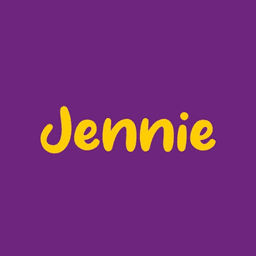 TOP2: By Jennie
The product prices range from $2.00 to $3.78, with an average price of $3.32. The total number of influencers is 988. The main sales channel is through live broadcasts by influencers, accounting for about 65%. The store mainly sells womenswear and is a relatively pure womenswear store, mainly selling women's bottoms. Among similar stores, it belongs to the mid-to-low end, with a small number of products and low-price hot products driving sales.
Proportion of sales in each category
Top 3 best-selling products
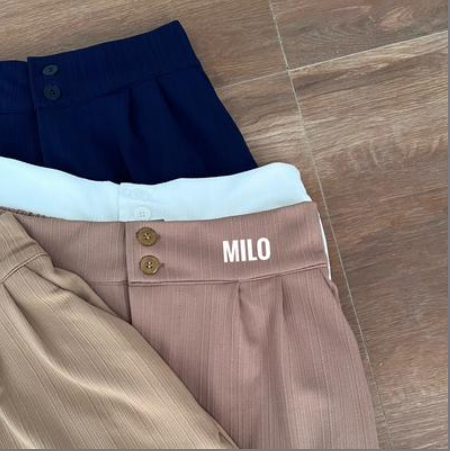 Product name: Skinny Knit Pants
Price: $2.01
Sales in the past 3 months: 106.7k
Number of influencers: 489
It has been on the shelves for nearly a year, and the recent daily sales are maintained at around 100 pieces.
Product name: Women's High Waist Casual Pants
Price: $3.45
Sales in the past 3 months: 7.4K
Number of influencers: 36
Recently launched new products, associated with 91 videos, and continue to ship.
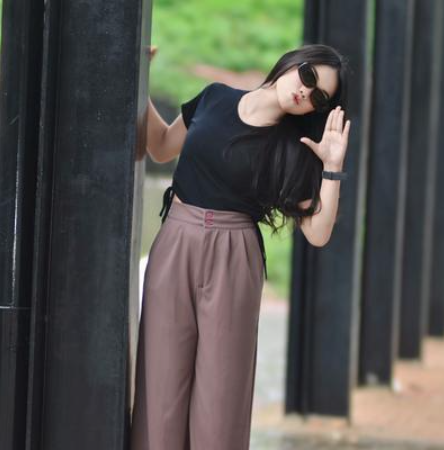 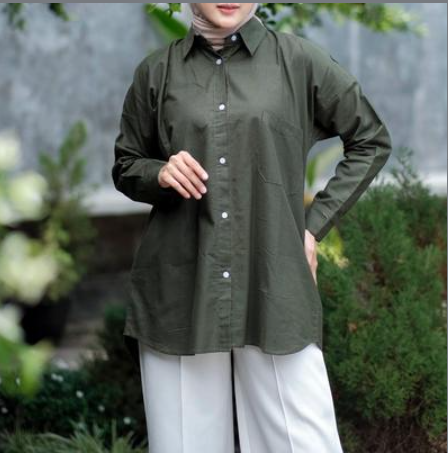 Product name: Outdoor Yoga Pants
Price: $3.78
Sales in the past 3 months: 96
Number of influencers: 1
It has been on the shelves for nearly a year, not the main push product, and the natural flow of goods.
Top 5 best-selling womenswear products in the Indonesian market in March 2024
Women's prayer 2-piece set
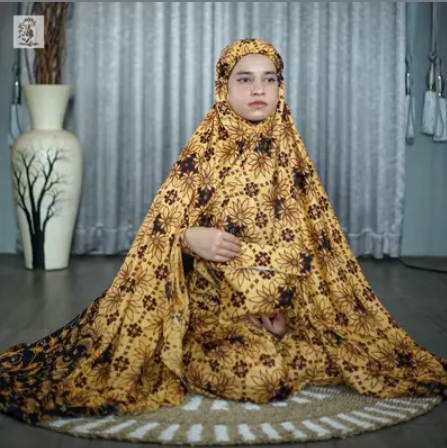 Shop: Lingsir Ndalu Grosir
Price: $7.72
Sales volume: 205.4K
GMV: $1.9M
Number of influencers: 256
Number of live broadcasts: 1.0K
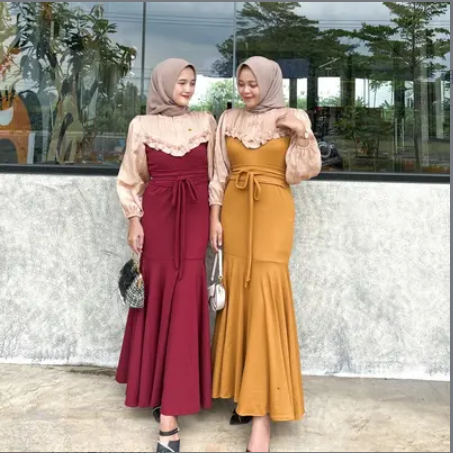 Women's dress
Shop: BESTIIE.ID
Price: $8.10
Sales volume: 52.7K
GMV: $559.5K
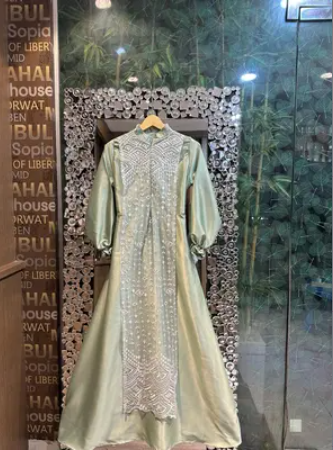 Muslim women's dress
Shop: FeelinGirl LLC
Price: $15.75
Sales volume: 51.4k
GMV: $665.47K
Women's dress
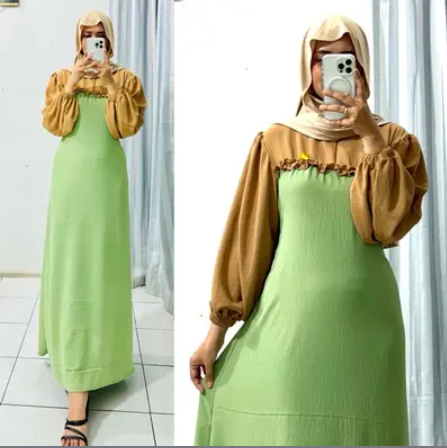 Shop: FABAS.STORE
Price: $3.45
Sales volume: 259.3K
GMV: $986.58K
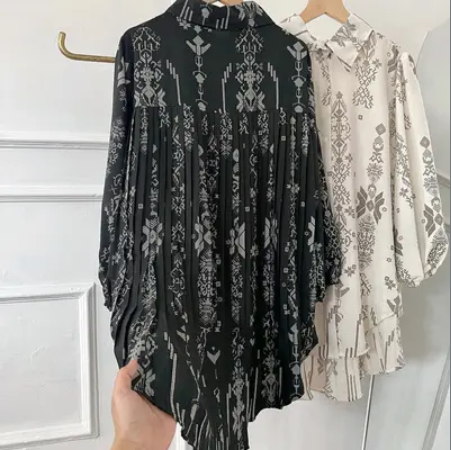 Women's shirt
Shop: OQQfitness
Price: $4.24
Sales volume: 133.2K
GMV: 557.93K
The Indonesian marke 
Menswear accounts for nearly 1/3 of the total clothing market, making it an important growth driver in the Indonesian clothing market that cannot be ignored.
According to the "distribution of GMV by category in the US released in the recent year" released by EchoTik from Q2 2023 to Q1 2024:
According to EchoTik data analysis, the current monthly GMV of the top 10 menswear is 250K, with a monthly sales volume of 40K. There is a large gap in the number of products. From a price perspective, there is a clear two-tiered distribution, with some priced at $5-10 and others concentrated at $20-30.
The top 3 best-selling menswear products are mainly daily wear, and the categories are relatively simple, mainly T-shirts, with prices concentrated between $6-6.5. The hot products have been on the shelves for a long time.
01
02
Top 10 sales and unit prices of clothing stores in the past year
Distro Boys T-shirt
Distro Boys T-shirt
Distro Boys T-shirt
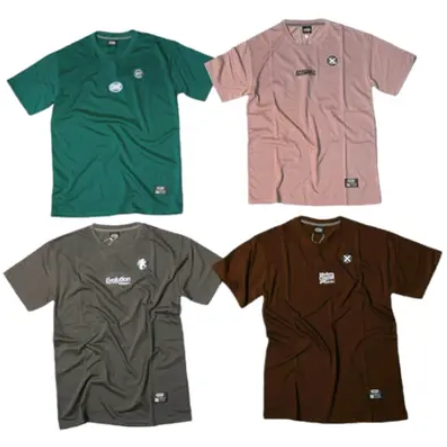 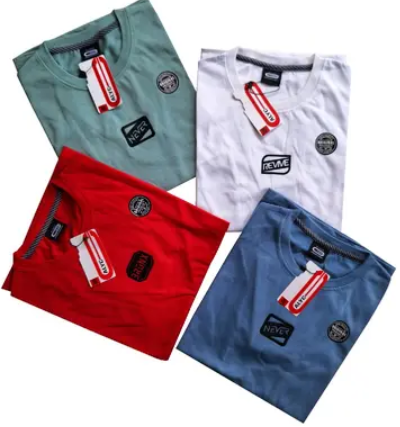 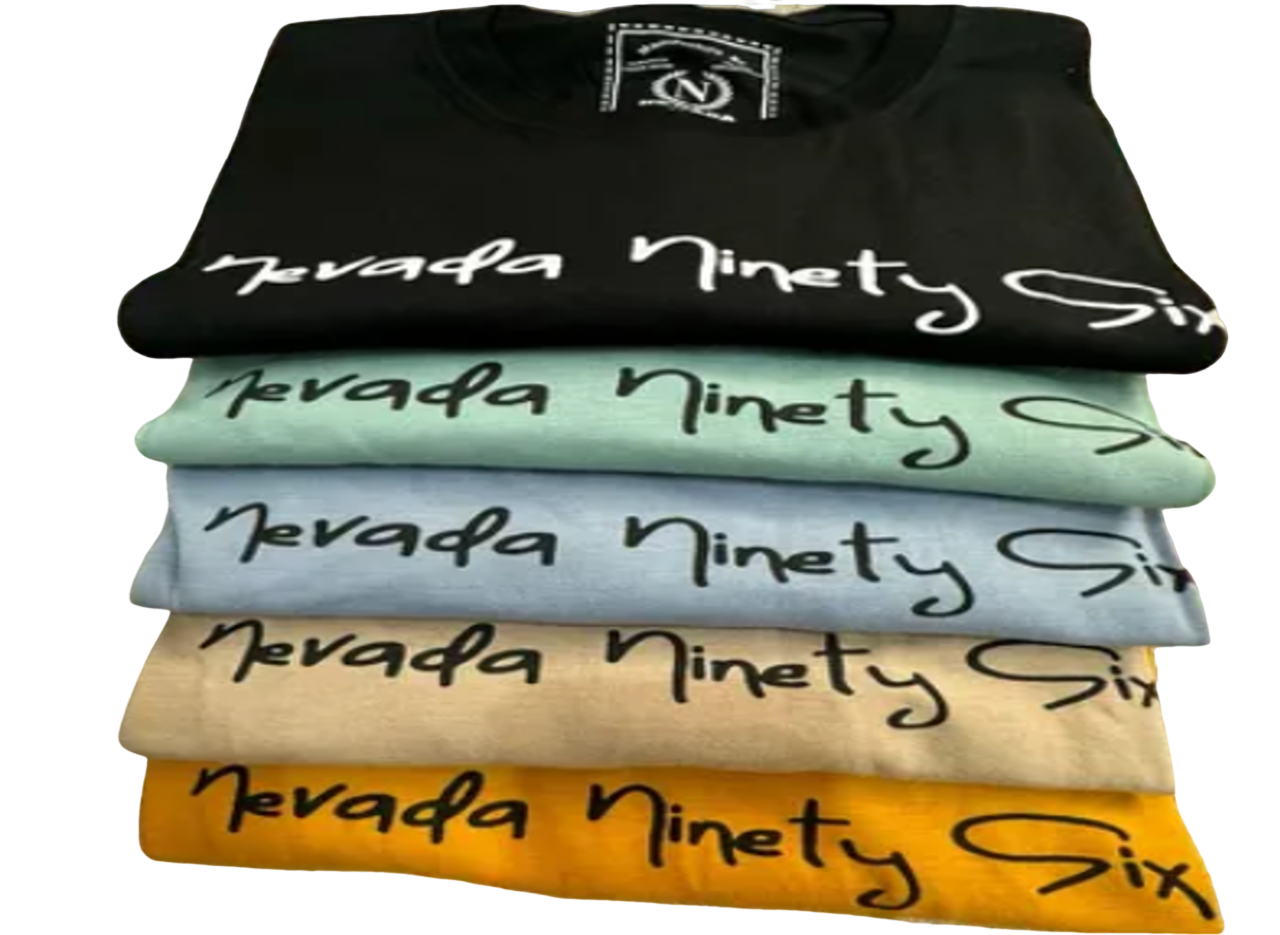 Shop: AGFSTORE
Price: $6.06
Monthly sales: 47.7K
Number of live commerce videos: 272
Time on shelves: 1 year ago
Shop: Grosir.TNB
Price: $6.18
Monthly sales: 66.9K
Number of live commerce videos: 442
Time on shelves: 1 year ago
Shop: KaosDistro09
Price: $6.29
Monthly sales: 48.8K
Number of live commerce videos: 219
Time on shelves: 2 months ago
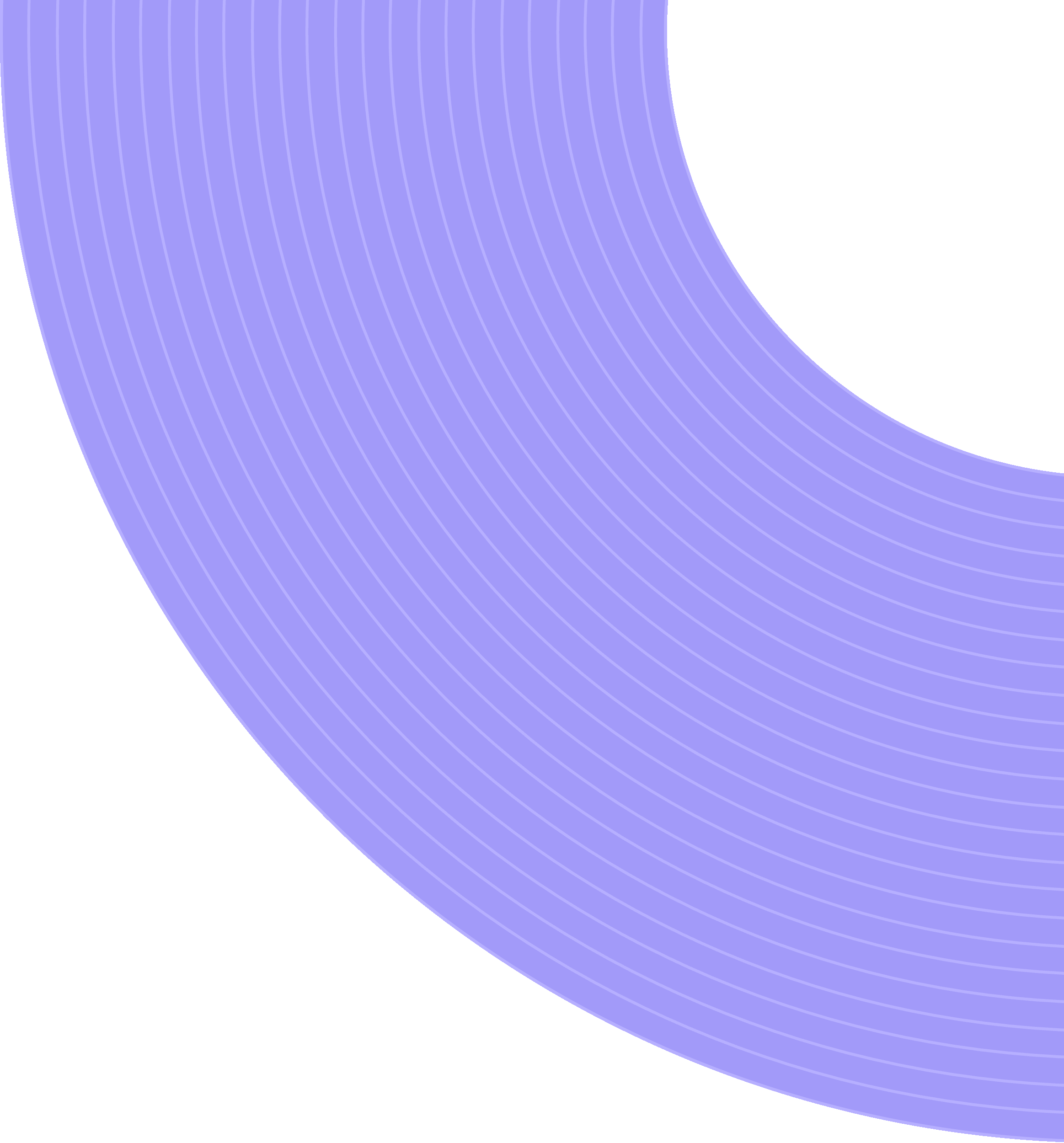 THE BRITISH
MARKET
Performance and Trend Analysis of the Apparel Category
4
CHAPTER FOUR
The British market
Apparel GMV ranks in the TOP2 position, but the total absolute value is small, and the gap with TOP1 is large.
According to the "Distribution of GMV by Categories in British Published in the Recent Year" released by EchoTik from the second quarter of 2023 to the first quarter of 2024 the UK market is relatively small, but the development growth trend is:
From the perspective of the proportion of each category, the GMV in the UK market currently belongs to a situation of one superpower and many strong ones, in which Beauty & Personal Care account for as high as 43%, which is about 1.5 times the sum of womenswear and Home Supplies in the second place, and apparel only accounts for 20%.
The annual sales threshold of the top 5 categories in the UK market point GMV is only 26 million US dollars, and the apparel GMV temporarily ranks TOP2, but there is a large gap with the first place. According to EchoTik's prediction, the gap will gradually narrow in the near year.
02
01
GMV in the UK market in the past year (in billions of dollars)
The British market
The TOP1 in the UK market, Beauty & Personal Care, shows a downward trend
Womenswear GMV shows a steady development trend.
The top three categories in terms of overall sales are Beauty & Personal Care, Womenswear & Underwear, and Home Supplies market. However, in terms of the overall growth rate:
Since December 2023, the first-ranked Beauty & Personal Care in the UK market has shown a downward trend from 22 million US dollars in sales, with a significant decline in Beauty & Personal Care, and a slight decline in Womenswear & Underwear to stability;
Home Supplies, sports and outdoor, and Muslim fashion remain stable at 3rd to 5th place, especially Muslim fashion, which has jumped from the original TOP9 to TOP5 due to the influence of Ramadan in December 2023;
Food and beverages, health, phones and electronics have been hovering between 6th and 8th place, but there is still an overall upward trend.
Since the beginning of the year, toys and hobbies, which were originally ranked TOP6, have dropped to TOP9, and the downward trend continues.
GMV trends of various categories in the UK market (in 10,000 US dollars)
The British market
The threshold for the top 10 stores in apparel GMV is $750,000
The unit price of products is relatively high, concentrated in the range of $20-$25.
High sales threshold
Sales data concentrated above 100,000 yuan
If a store's sales exceed $2 million, it can be shortlisted in the TOP5 stores, and the leading advantage is obvious;
Stores ranked TOP5-TOP10 are concentrated between $750,000 and $1.5 million, with a large gap and relatively stable rankings.
In terms of product sales, the ranking in the UK market is basically proportional to the sales volume. The first store ranks first with a large quantity and high price advantage;
In terms of the number of products listed in the store, both TOP2 stores have a small number of products but win with a higher price.
Top 10 sales and unit prices of clothing stores in the past year
The British market
The top 1 best-selling store focuses on fashion womenswear
Boosting sales by following the trend of popular products.
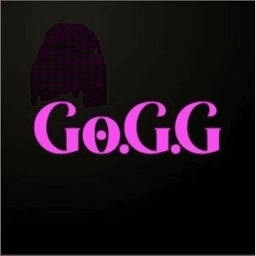 TOP1: Go.G.G.Fashion.UK
The price of the products ranges from $3.75 to $87.99, with an average price of $23.9. The total number of influencers reached is 2.5K. The main sales channels are through live commerce by influencers and sales on the mall and store homepage. The store mainly sells womenswear, which belongs to the mid-to-high end level among similar stores. The total number of videos is as high as 7.0K, and the hot one is mainly a woman's down jacket with a relatively high unit price. Currently, the peak sales period has passed and is currently showing a downward trend.
Proportion of sales in each category
Top 3 best-selling products
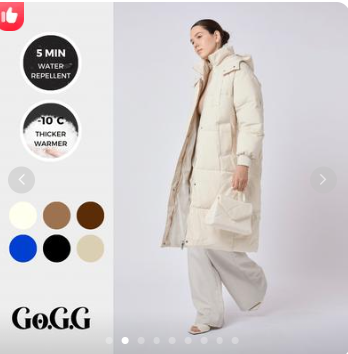 Product name: Hooded long down jacket
Price: $37.63
Sales in the past 3 months: 9.0K
Number of influencers: 284
It has been on the market for a long time, and the peak sales period has passed, currently trending downward.
Product name: Mid-length belted down jacket
Price: $25.08
Sales in the past 3 months: 8.1K
Number of influencers: 350
It has been on the market for a long time, and the peak sales period has passed, currently trending downward.
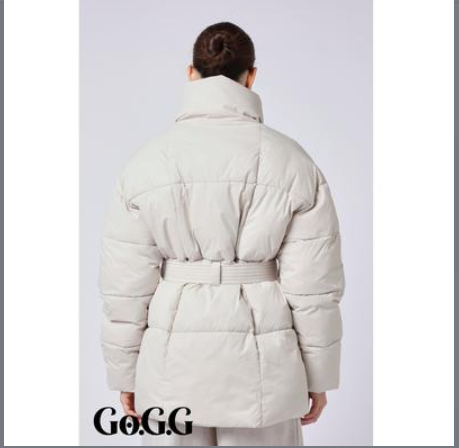 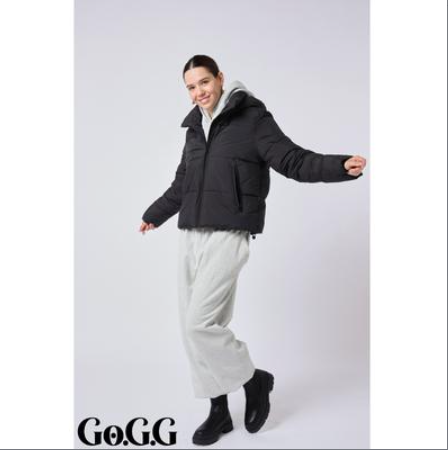 Product name: Detachable down jacket 
Price: $25.1
Sales: 3.8K
Number of influencers: 146
It has been on the market for a long time, and the peak sales period has passed, currently trending downward.
The British market
The top 2 best-selling stores focus on outdoor sports and women's tops
Boosting sales by concentrating on a single category
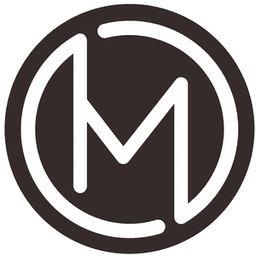 TOP 2: MOOSLOVER UK
The price of the products ranges from $7.56 to $45.80, with an average price of $28.72. The total number of influencers is 3.9K. The sales channel is through live commerce videos to attract people, mainly sold in the mall and the store. The store mainly sells comprehensive clothing, including outdoor sports and women's tops. The total number of videos is as high as 8.1K, and the number of live broadcasts is 1.2K. The number of products is relatively small, and sales are driven by popular sports and outdoor products.
Proportion of sales in each category
Top 3 best-selling products
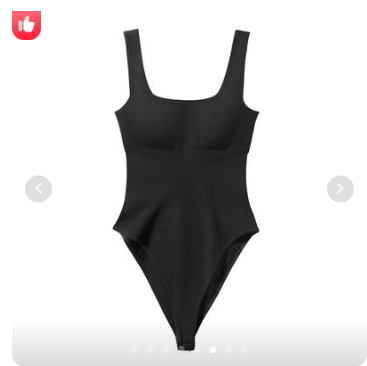 Product name: Women's jumpsuit 
Price: $11.03
Sales in the past 3 months: 26.4K
Number of influencers: 231
It has been on the market for nearly a year, and the recent daily sales are about 100 pieces.
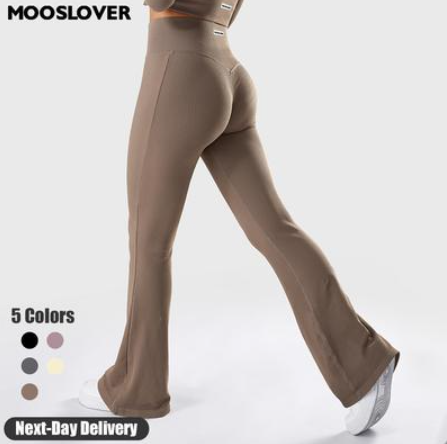 Product name: Flared high-waisted yoga pants 
Price: $17.84
Sales: 17.1K
Number of influencers: 1.0K
A large number of influencers, a continuously popular category.
Product name: Bodybuilding tights 
Price: $25.07
Sales: 2.7K
Number of influencers: 392
A classic product, currently selling 20-30 pieces per day.
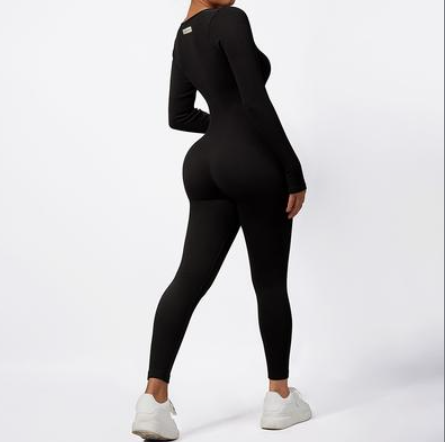 The British market
The top 3 best-selling stores attract sellers with cost performance
The decline in the popularity of hot products will lead to a decline in the store's ranking
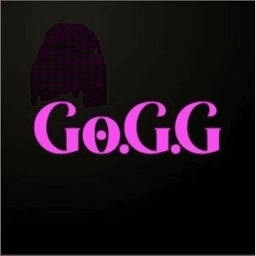 YOZY store
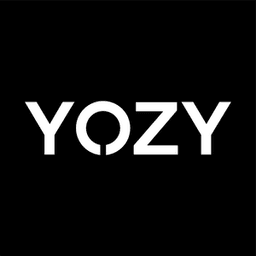 The price of the products ranges from $0.36 to $63.64, with an average price of $7.04. The total number of influencers is 1.2K. The main sales channel is self-owned account drainage, and the products are sold on the mall and the store homepage. The store mainly sells womenswear, which belongs to the low-end level among similar stores, and adopts a price-for-volume strategy. The number of products listed is about 3,000, and the total number of videos is 2.8K, with womenswear accounting for 80%, and the variety of womenswear is rich.
Proportion of sales in each category
Top 3 best-selling products
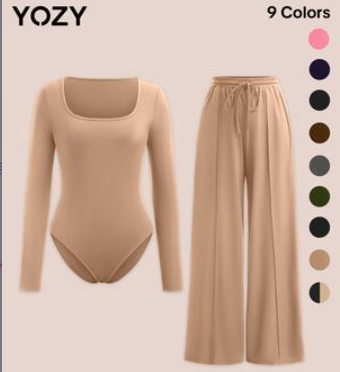 Product name: Casual long-sleeve set
Price: $2.44
Sales in the past 3 months: 15.6K
Number of influencers: 126
It has been on the market for 6 months, and the recent daily sales are maintained at 400-500 pieces.
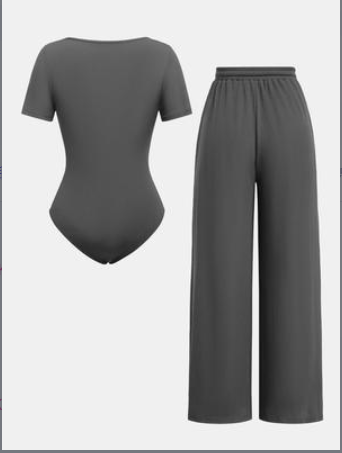 Product name:Casual short-sleeve set 
Price: $2.24
Sales: 7.7K
Number of influencers: 77
New products related to hot products are launched, and the product sales continue to increase.
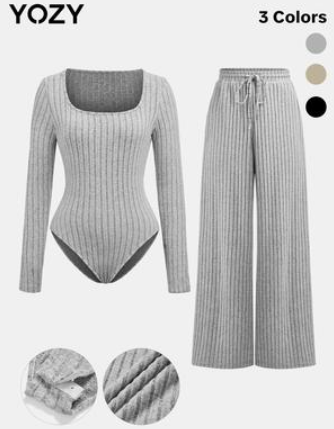 Product name: Spring and autumn drawstring set 
Price: $17.69
Sales: 4.2K
Number of influencers: 190
It has been on the market for 3 months, and the sales peak was in March, currently trending downward.
Top 5 best-selling womenswear products in the British market in March 2024
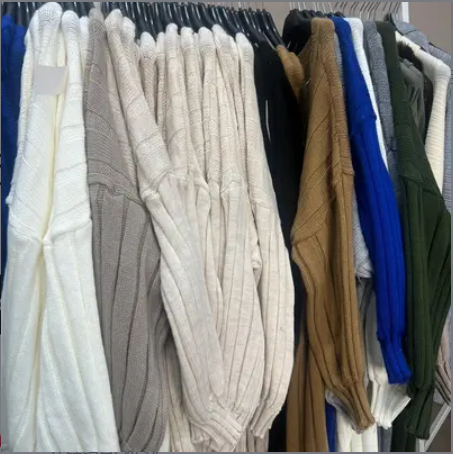 Spring and summer women's knitted dress
Store: Virgo Boutique
Price: $18.12
Sales volume: 73.4K
GMV: $1.72M
Number of influencers: 17
Number of live broadcasts: 78
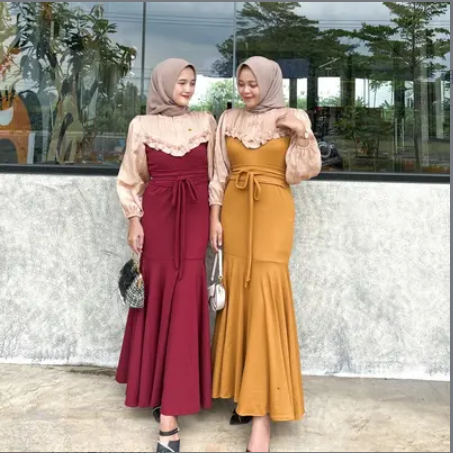 2-piece comfortable set
Store: YOZY
Price: $2.44
Sales volume: 76.8K
GMV: $818.6K
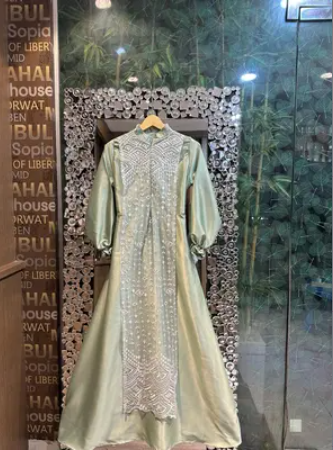 Summer jumpsuit with wide-leg pants
Store: Minghui Clothing
Price: $7.44
Sales volume: 42.4k
GMV: $237.87K
Knitted split hem round neck sweater
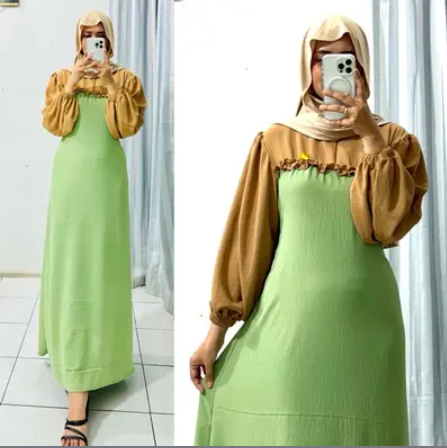 Store: LKGR
Price: $7.88
Sales volume: 19.4K
GMV: $150.28K
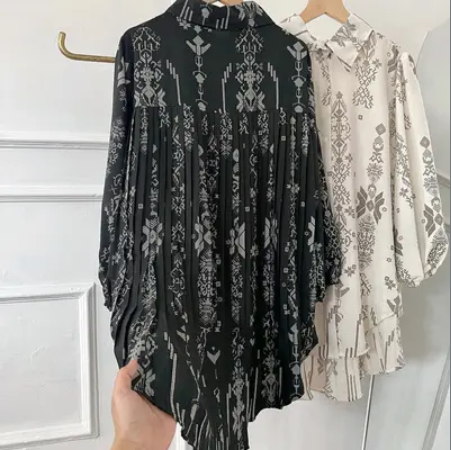 Floral print summer dress
Store: MSTRENDZ
Price: $5.02
Sales volume: 9.2K
GMV: 148.10K
SUMMARY
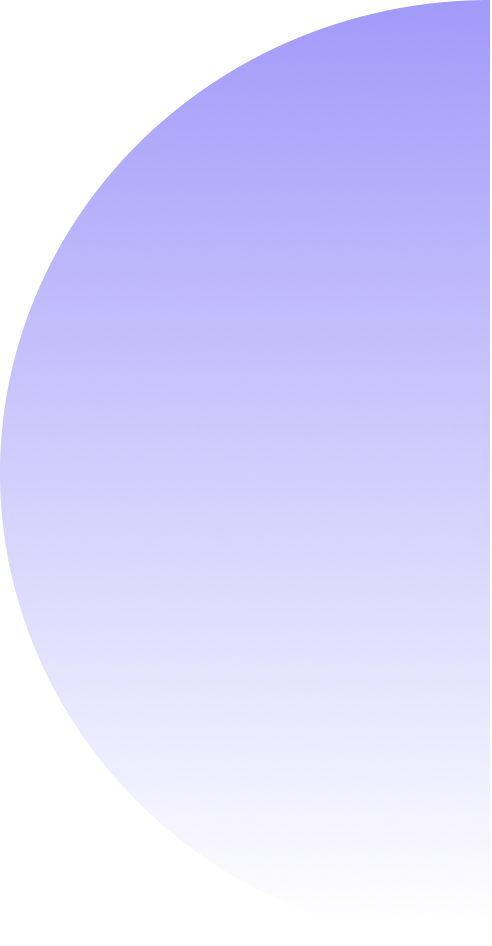 As a global leader in social media, TikTok has shown great market potential in the entire e-commerce field. The apparel category is an important part of the sales activity in TikTok's mainstream market and one of the first choices for many sellers to join TikTok.
  In terms of the demand side of the apparel category, the GMV sales in the past year's statistics are approximately $2.43 billion, accounting for 19% of the total TikTok; and the sales of apparel in the entire market are ranked in the top 5, especially in the Indonesian market. Although it has experienced a delisting turmoil, it has rebounded rapidly after being restored to the shelves and has become the second largest market in the apparel category after Vietnam.
  From the supply side, the growth trend of small stores has peaked and shows a slight downward trend, but the scale of videos and influencers is growing rapidly, indicating that video-based sales methods as an advantage in the apparel industry have gradually been verified by the market, and it also shows that merchants have sufficient confidence in the TikTok Shop platform.
  From the perspective of the price sales level, the apparel market is divided into two tiers: the most important part is the Southeast Asian market represented by Indonesia. Whether in terms of sales volume or sales amount, it is concentrated in the range of $0-10, which fully reflects the advantage of the apparel category in the sinking market with low price and high volume; while the US and the European market represented by the UK, sales volume and sales amount are concentrated in the range of $10-50, and the apparel category mainly focuses on controlling fashion trends and cost performance to increase sales.
  From the perspective of the US apparel market, womenswear sale sales rank in the top 2, and although the current scale growth has stabilized, the market size in the past year has reached a scale of $275 million. From the perspective of the best-selling small stores, womenswear stores are mainly in a sexy and avant-garde fashion style, and the leading clothing stores have reached a sales level of 3 million dollars in the past year. At the same time, the sexy and hot market bestsellers and denim popular bestsellers are important growth points in terms of sales volume and sales amount.
  In the Southeast Asian market represented by Indonesia, womenswear has long occupied the top 2, and the apparel scale has reached more than $200 million. At the same time, menswear also occupies a certain market share, accounting for 1/3 of the apparel. Due to the delisting incident, the growth rate of Indonesian apparel has still been affected, but it also shows strong resilience and shows a trend of rapid rebound. From the perspective of the best-selling small stores, most of the womenswear stores will also have Muslim fashion products. This is because with the advent of Ramadan, Muslim-style clothing has become the fastest-growing category in the past three months. At the same time, popular products also reflect the characteristics of Muslim factors.
  In the European market represented by the UK, the overall scale is relatively small compared to Indonesia and the US. Although the womenswear category still ranks in the top 2, there is a large gap from the top 1 in beauty care. But the market size in the past year is only $90 million. From the perspective of the best-selling stores, the leading stores in the UK have annual sales of more than 4 million, with obvious leading advantages. The hot products are mainly in a casual market style.
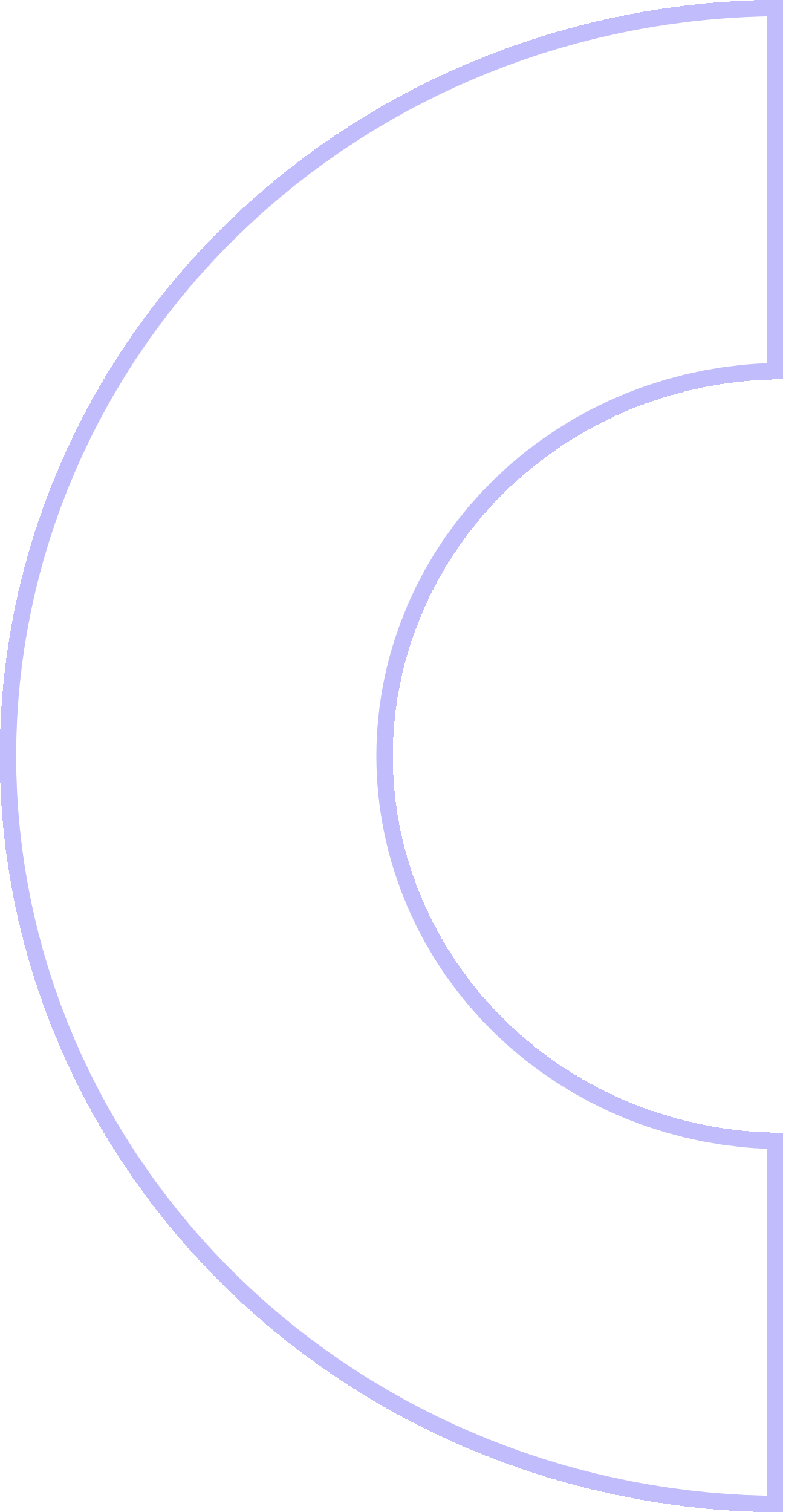 E6636BC20180234D78A0072836F0B99032B9B20F173F3B80ADD98B30B1042B0B8B48BC38A16B0B0D22E92508C8465FEBAA0921FA31D08B411BBFC2187F4E2DDA24F399AD1521665714D92A876AF244D1C732EDA876D847DE68F8219A7F644CA8DDD62D9A9E3
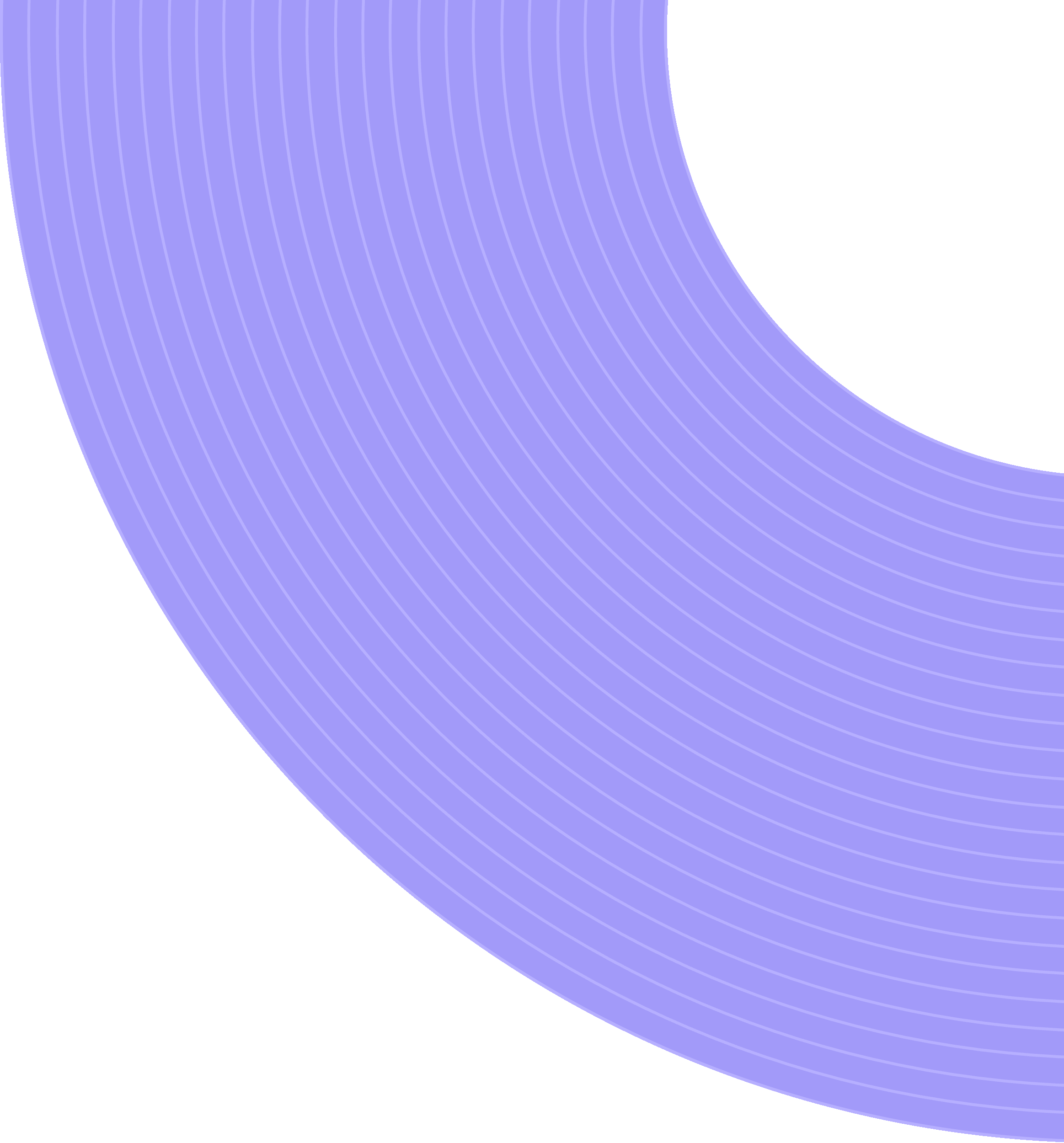 New Assistance 
for E-commerce
About EchoTik
5
CHAPTER FIVE
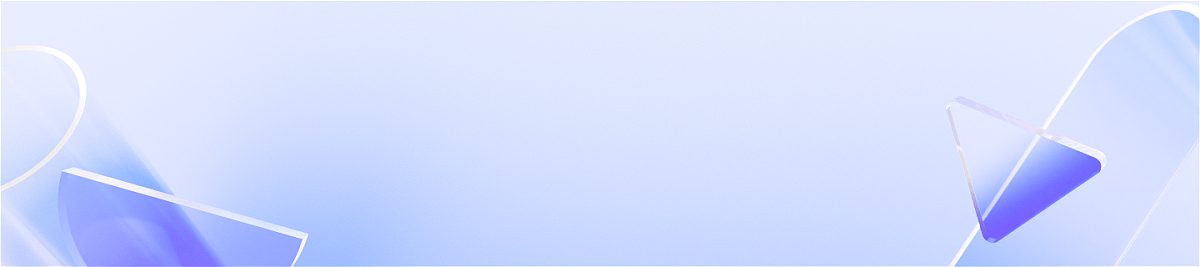 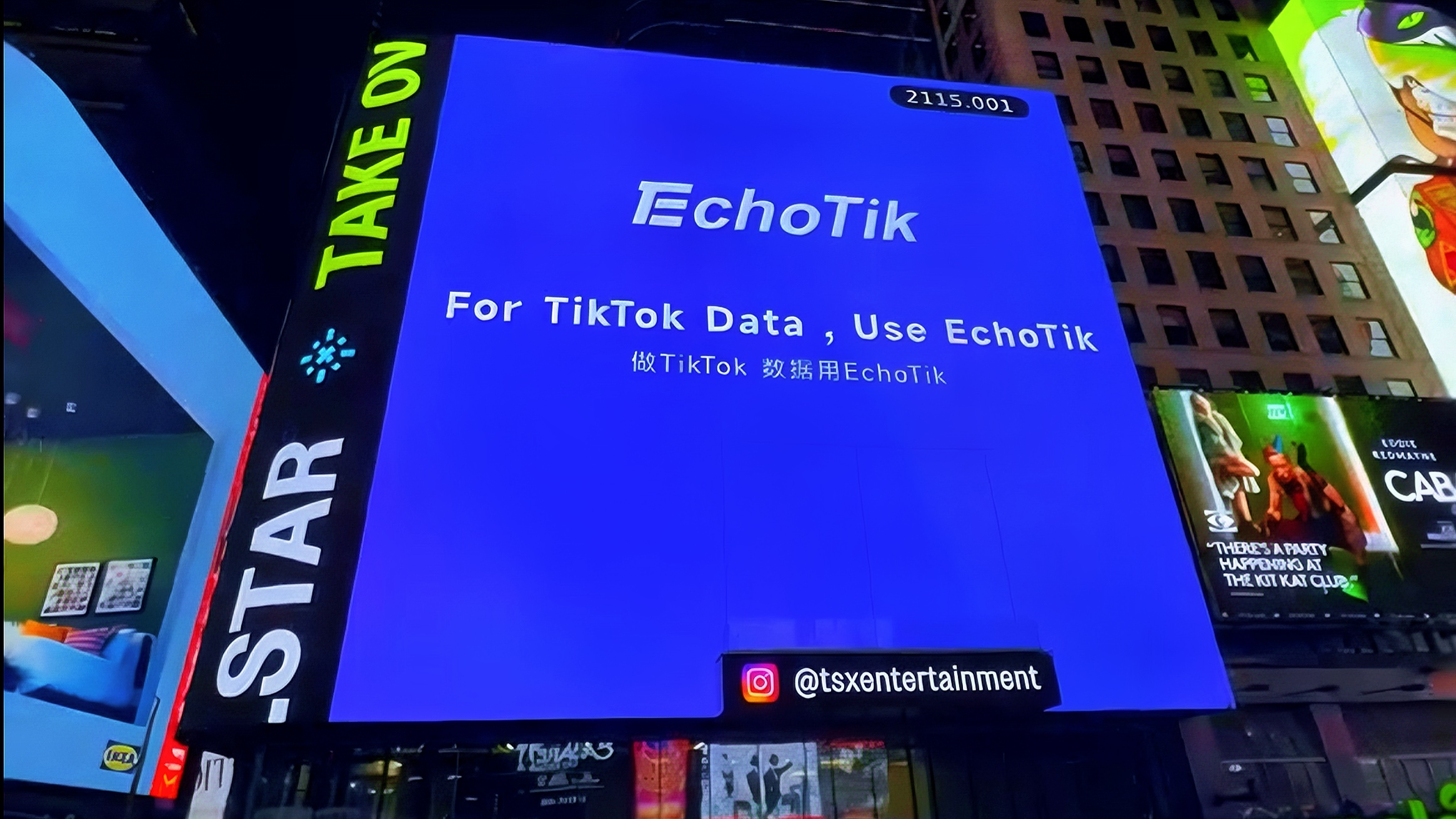 EchoTik
Your Data-Driven TikTok E-Commerce Exper
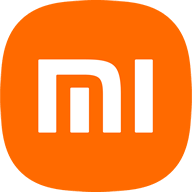 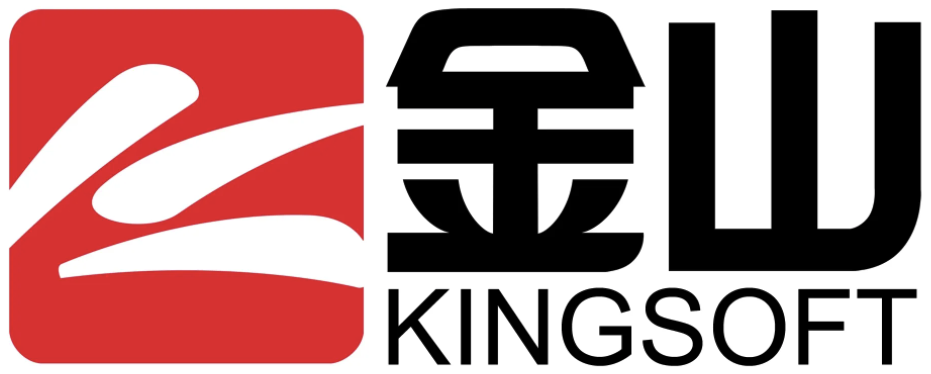 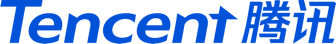 EchoTik is a third-party data analytics platform and AI tool for overseas short-video and live-streaming e-commerce on TikTok. In May 2023, it completed tens of millions of angel round financing. The core members are mainly from Xiaomi, Kingsoft, and Tencent. The team members have practical experience in multiple scenarios of large-scale e-commerce front-end and back-end, deeply understand the core data indicators and logic of e-commerce, and are able to maturely handle data technology requirements, providing accurate positioning and effective suggestions for e-commerce sellers and traffic influencers in product selection.
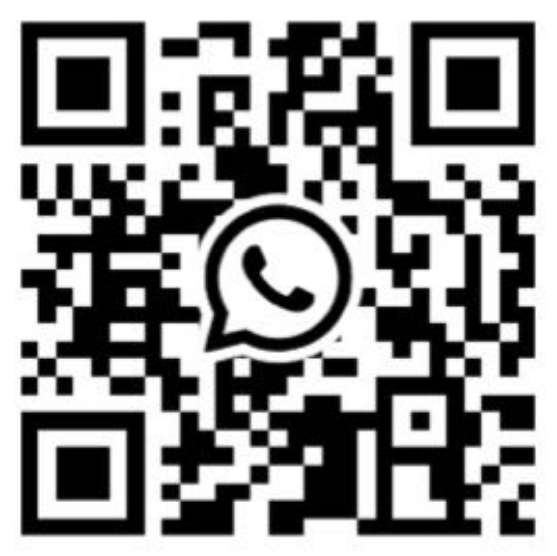 Scan the code to register and get a free membership
Follow the official account to get more information
Why choose EchoTik？
EchoTik, a SaaS leader, offers advanced TikTok e-commerce analytics. Our focus on innovation delivers real-time data insights, empowering businesses to optimize livestreams, seize video marketing opportunities, and achieve growth in competitive markets.This version condenses the original text into a succinct statement that highlights EchoTik's role in providing TikTok e-commerce data analytics, emphasizing innovation, real-time insights, and business growth.
Four core capabilities of EchoTik
The most professional and comprehensive data and indicators
13 popular rankings and 2 panoramic views help you fully understand the TikTok market;
14 dimensions and more than 60 indicators to help you select products;
Exclusive browser plugin
One-click access on TikTok's site for influencer analysis, product selection, live commerce discovery, and organized collection
Pioneering AI Toolbox, powered by ChatGPT, leverages cutting-edge AI to amplify your TikTok business efficiency.
Real-time live-streaming room traffic monitoring
Real-time live-streaming room traffic monitoring;
Obtain minute-level traffic, interaction, and sales data, learn from excellent live-streaming rooms, and optimize live-streaming strategies.
Average 5-minute response to inquiries
Core team in direct contact.
Swift response, bi-weekly updates.
Straightforward pricing, unlimited data analysis.
EchoTik Agency Partnership Policy
Profit Sharing Ratio
Profit Sharing Explanation
New users who register through the channel's exclusive link will receive a 14-day professional version membership (5 days for regular users).
Profit sharing period: 1 year; Rebates start from Level 2, four times a year (March/June/September/December) to adjust the rebate level based on registration and sales data.
If the average monthly registration volume is greater than 100 and the average monthly payment amount is greater than ¥5,000, the commission ratio will be increased to the next level.
If the average monthly registration volume is greater than 50 or the average monthly payment amount is between ¥2,000 and ¥5,000, the commission ratio will remain at the current level.
If the average monthly registration volume is less than 50 or the average monthly payment amount is less than ¥2,000, the commission ratio will be adjusted to the next lower level.
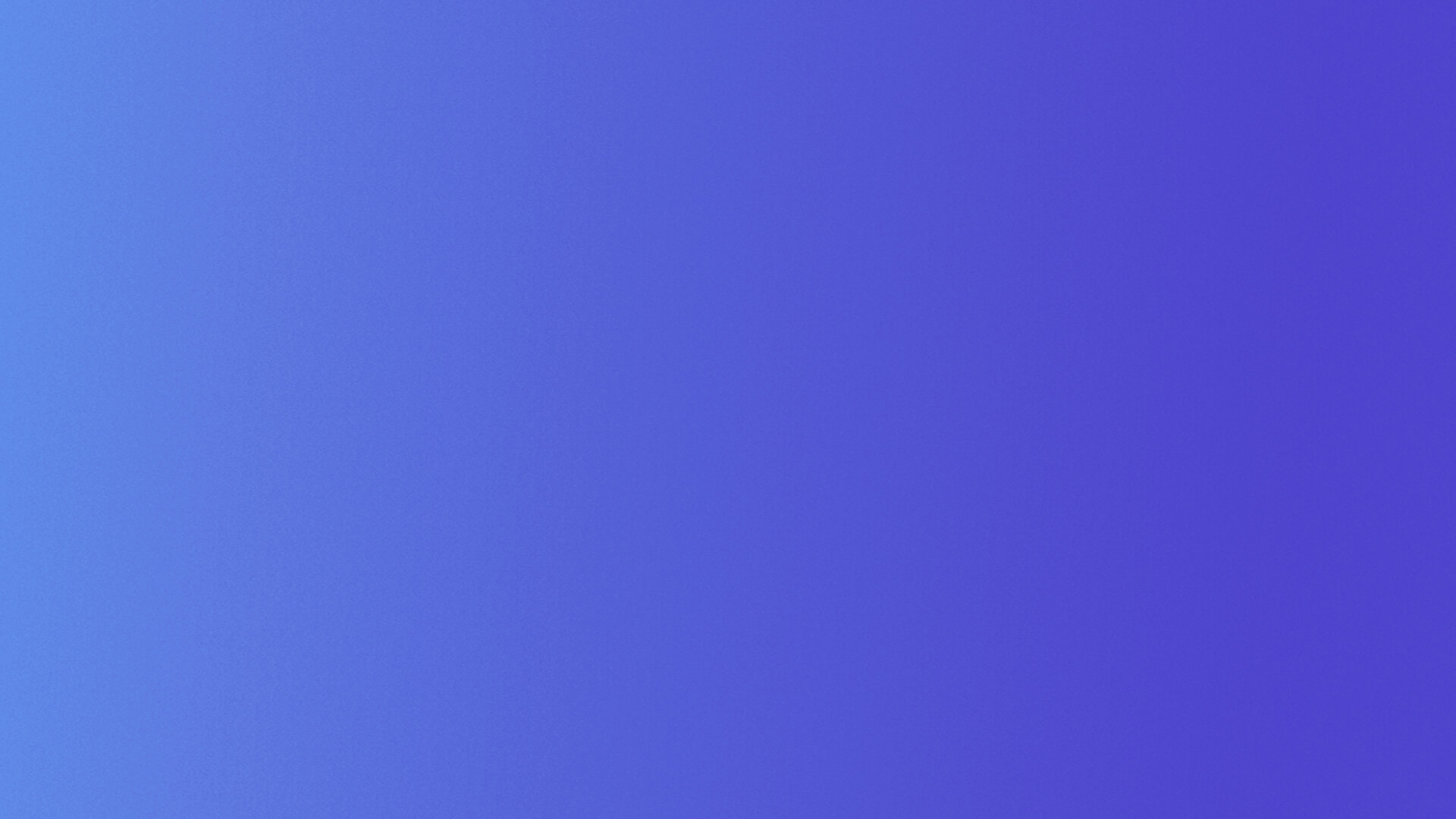 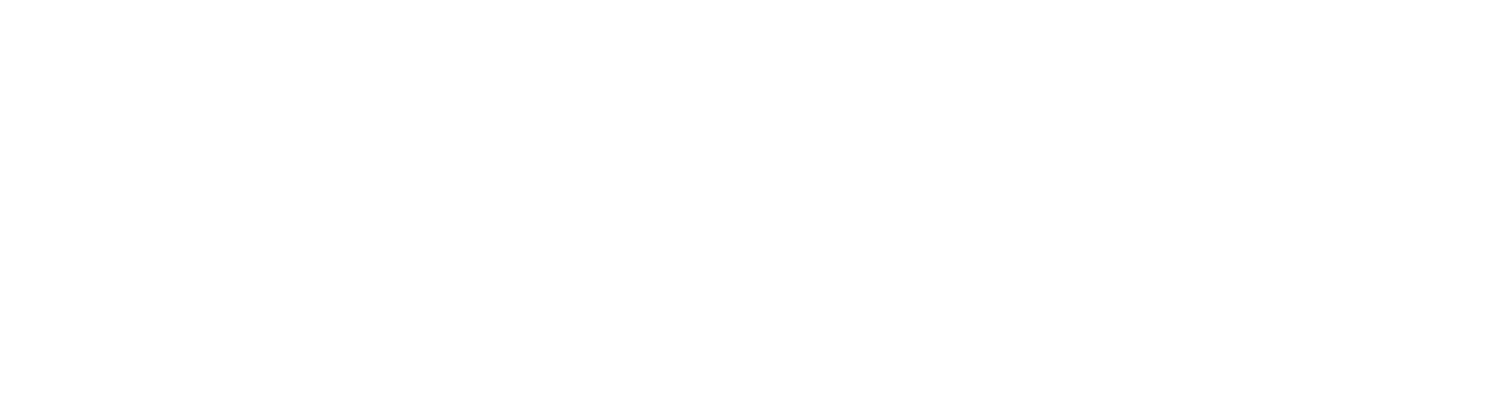 Help Sellers Set Sail Overseas
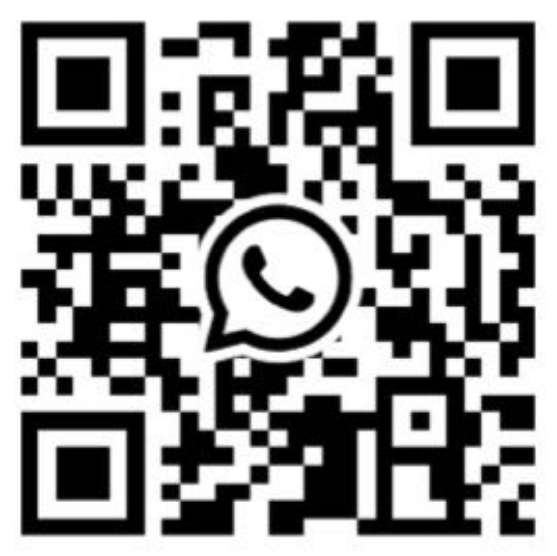 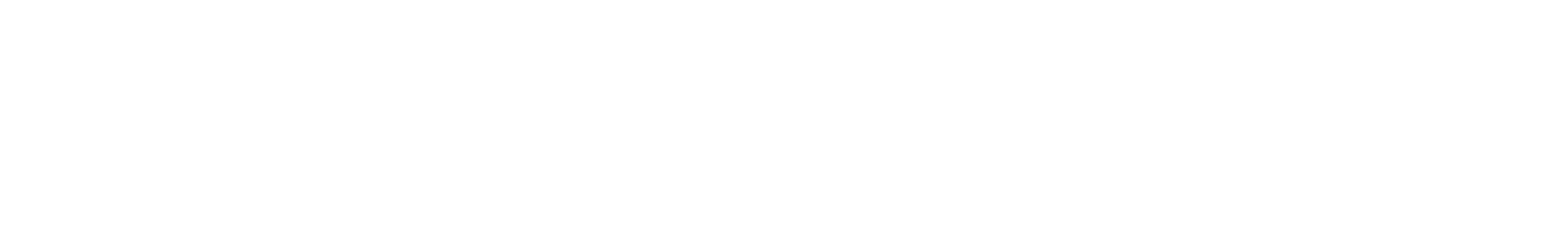 Statistical period: April 2023-March 2024
EchoTik's official website
EchoTik's official account